Gopher Hunter
(Review Game)
Rules:
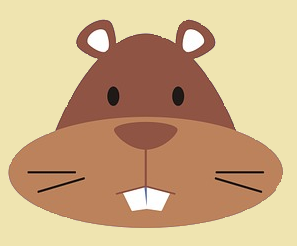 There are three gophers hiding in each picture.

Ask the students questions.
If they are correct, they can “look” down three holes (click on those numbers)
If they are incorrect, continue to the next student until a correct answer is obtained.
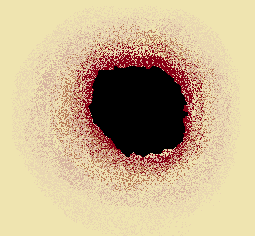 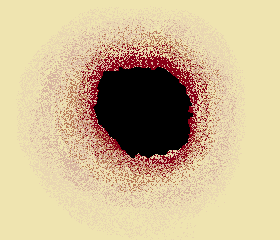 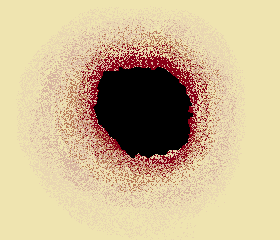 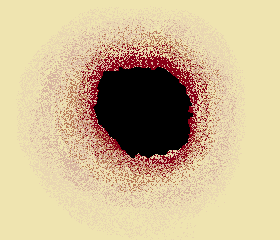 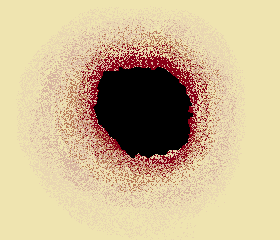 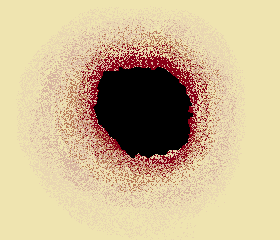 19
13
25
1
7
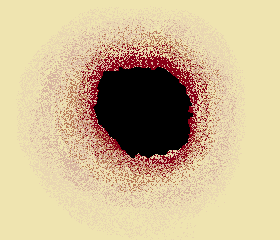 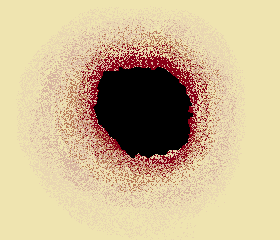 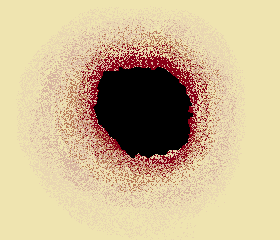 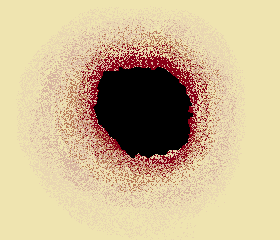 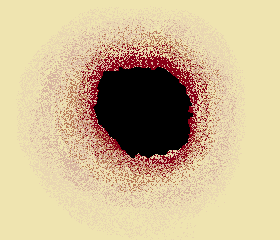 2
20
14
26
8
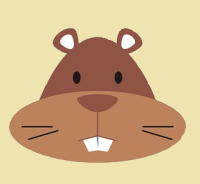 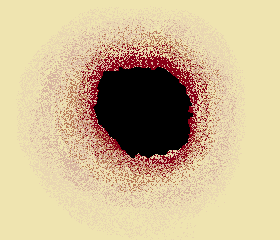 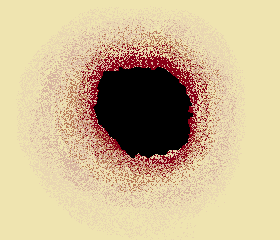 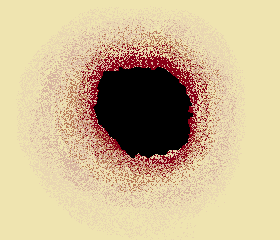 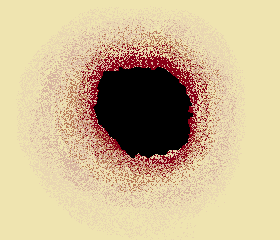 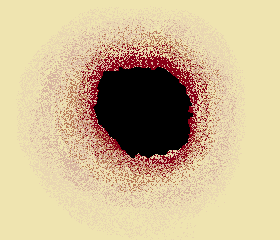 3
21
15
27
9
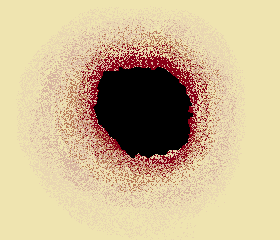 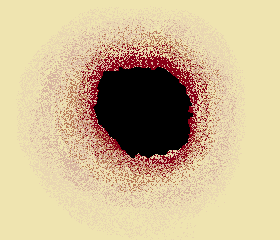 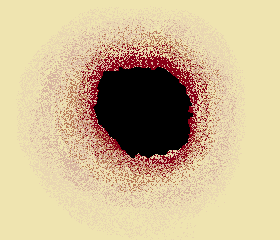 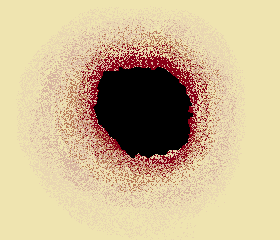 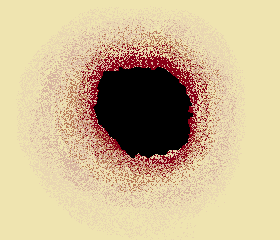 4
22
10
16
28
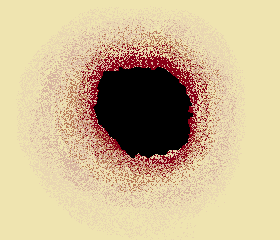 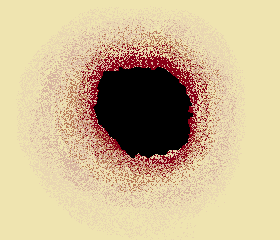 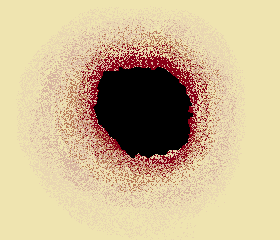 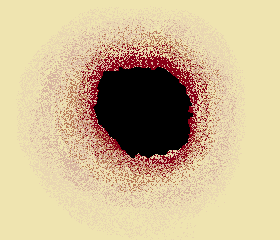 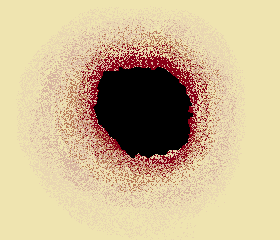 5
23
11
17
29
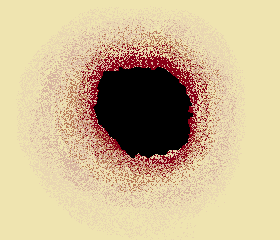 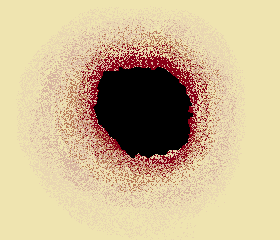 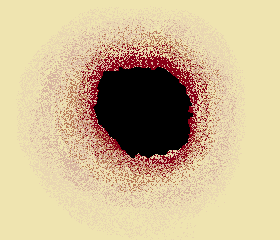 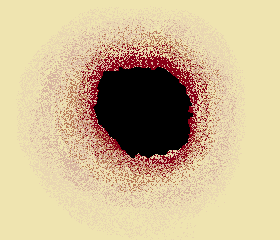 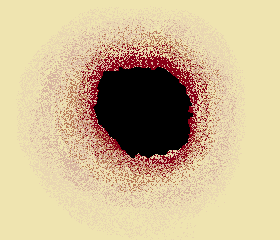 6
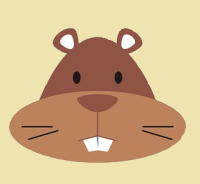 24
12
18
30
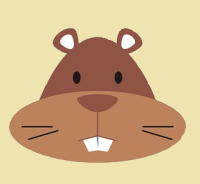 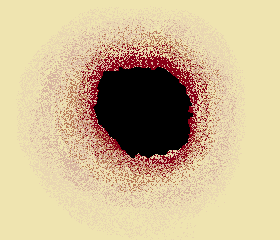 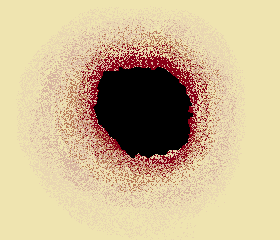 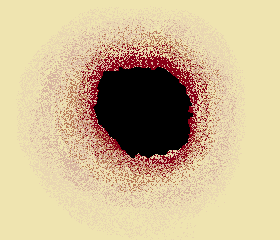 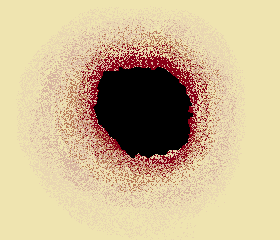 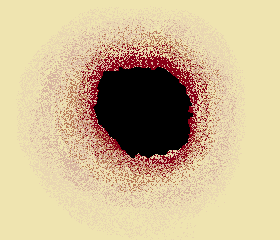 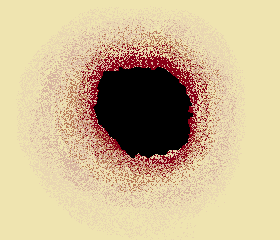 19
13
25
31
1
7
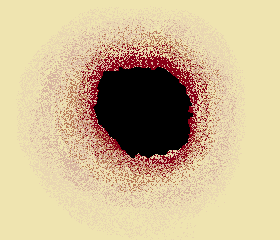 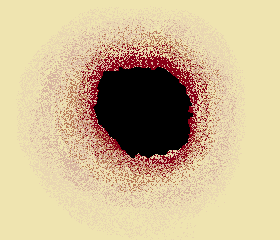 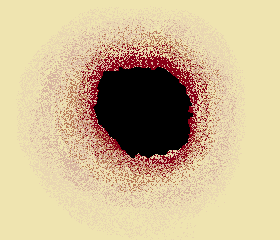 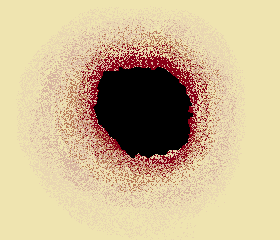 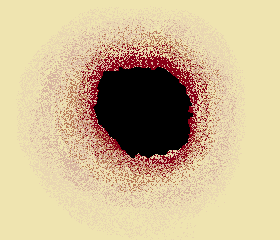 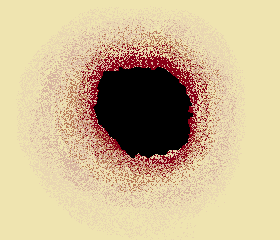 2
20
14
26
32
8
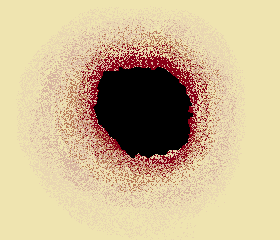 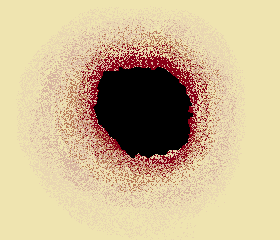 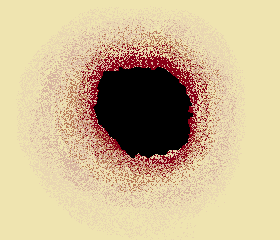 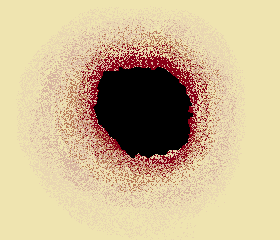 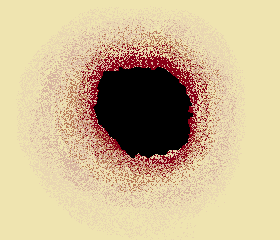 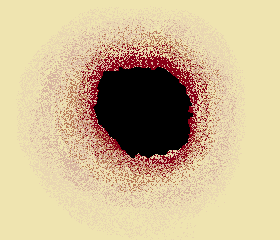 3
21
15
27
33
9
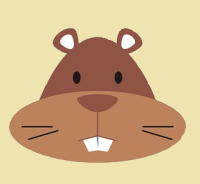 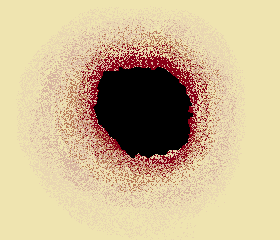 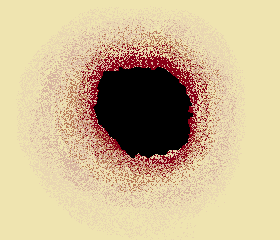 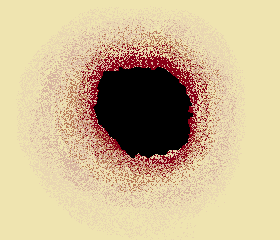 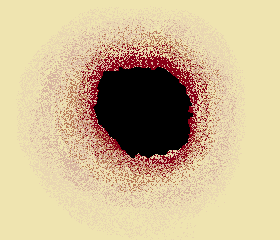 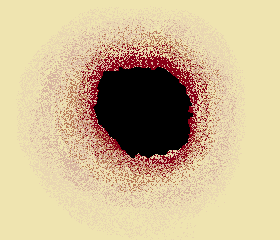 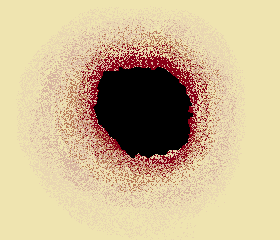 4
22
10
16
28
34
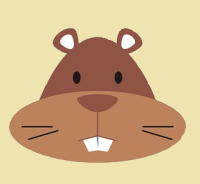 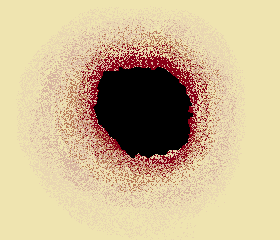 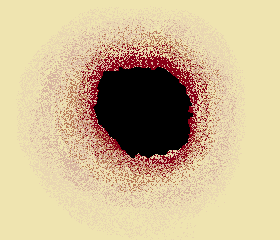 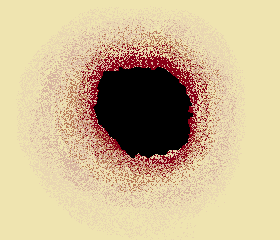 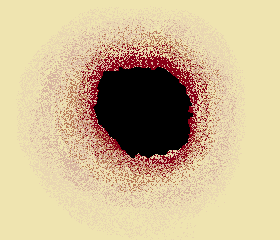 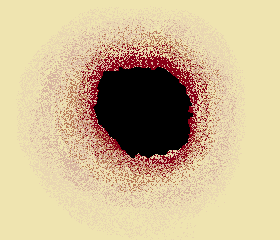 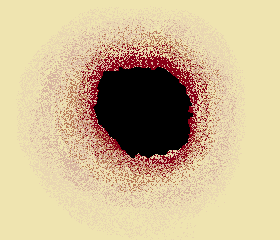 5
23
11
17
29
35
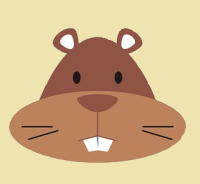 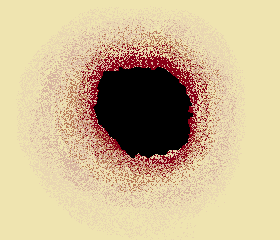 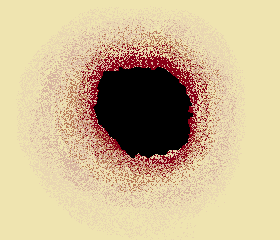 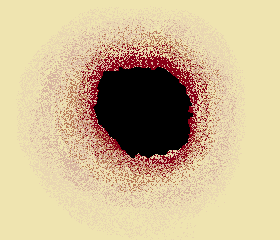 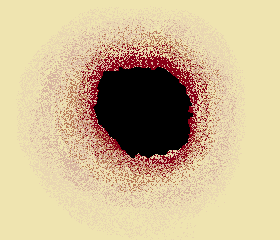 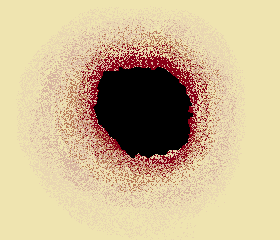 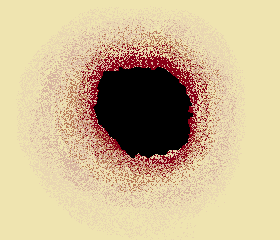 6
24
12
18
30
36
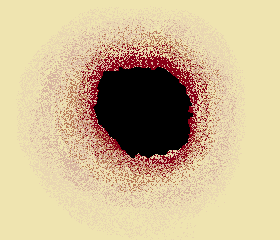 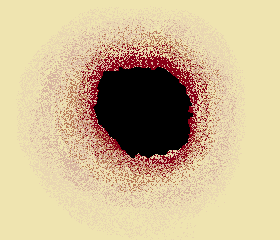 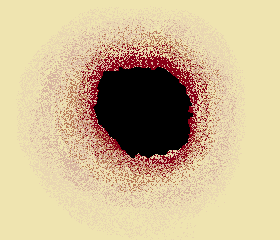 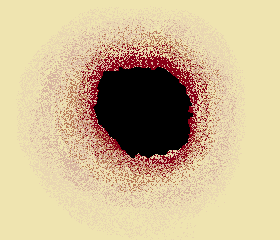 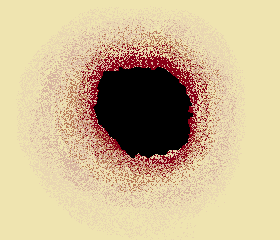 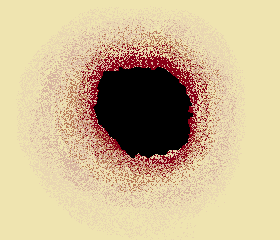 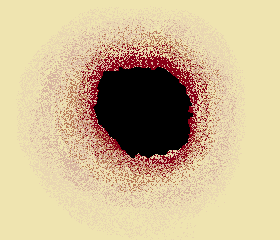 19
13
25
31
37
1
7
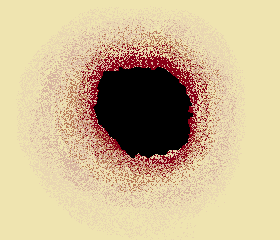 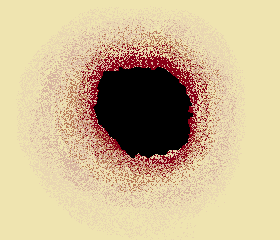 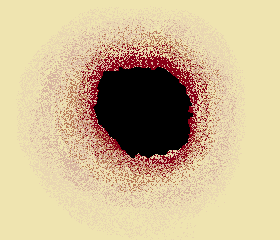 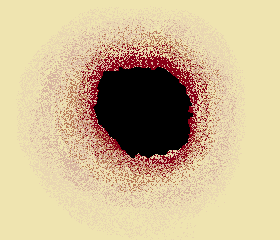 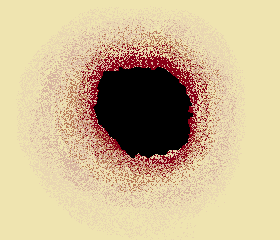 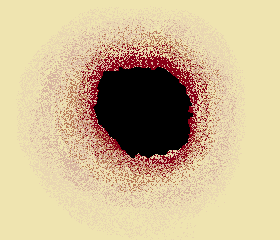 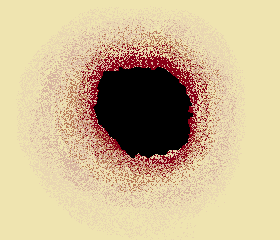 2
20
14
26
32
38
8
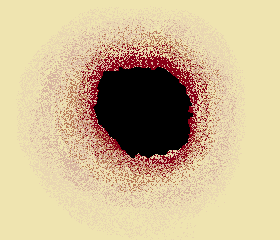 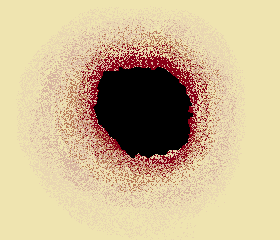 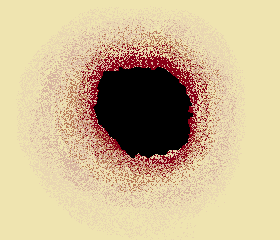 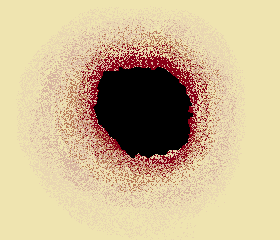 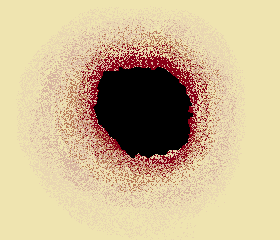 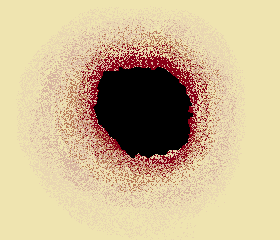 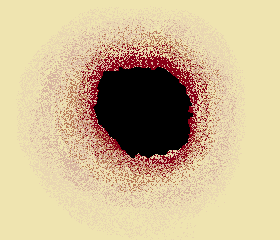 3
21
15
27
33
39
9
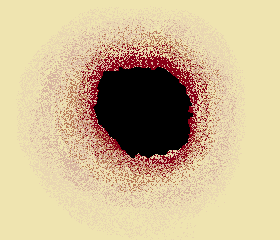 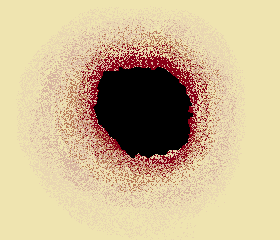 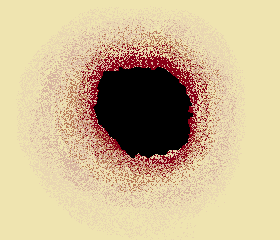 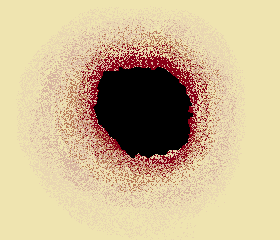 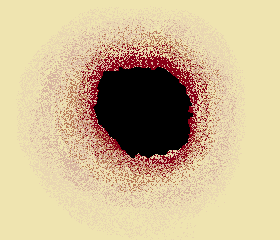 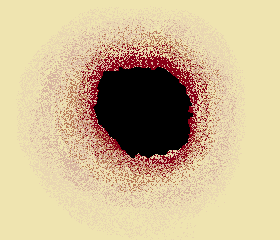 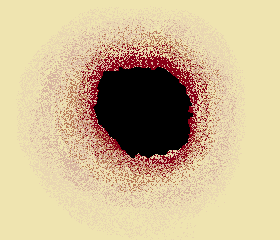 4
22
10
16
28
34
40
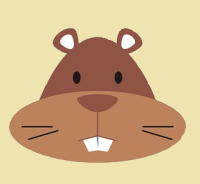 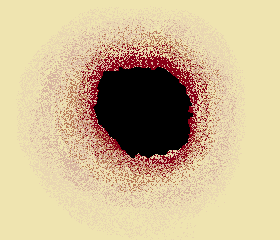 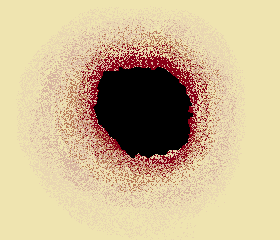 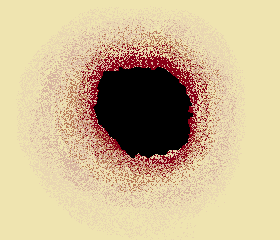 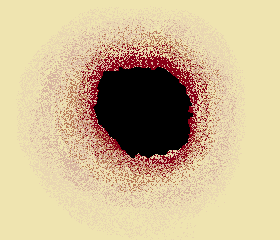 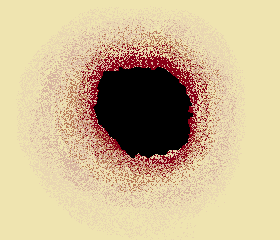 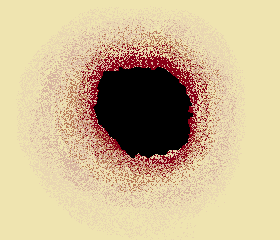 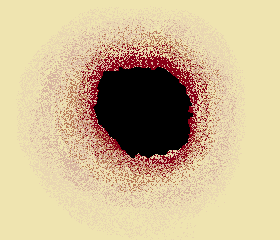 5
23
11
17
29
35
41
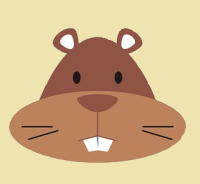 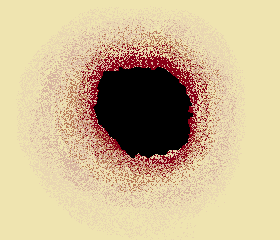 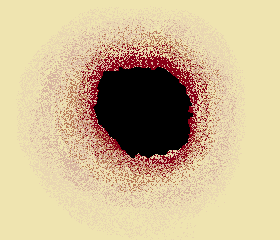 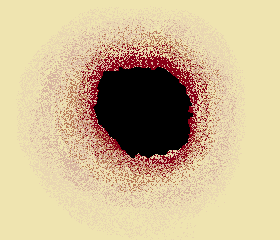 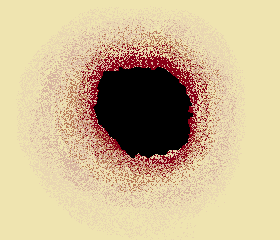 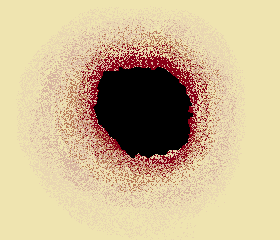 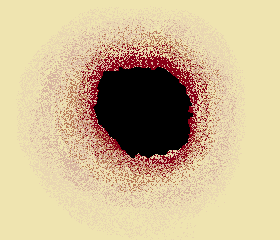 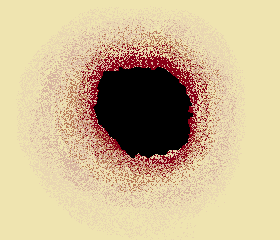 6
24
12
18
30
36
42
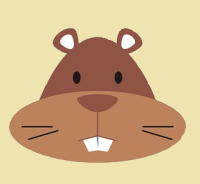 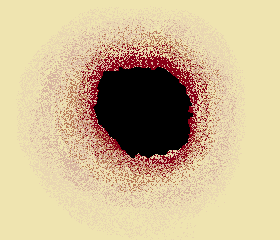 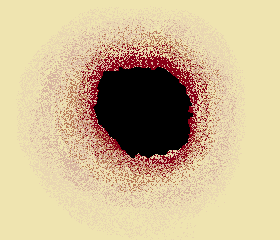 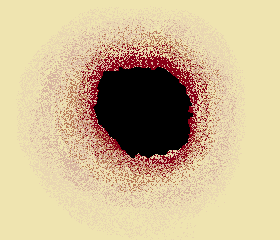 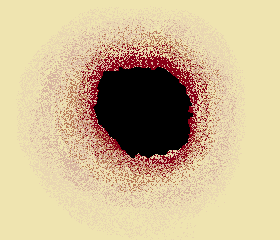 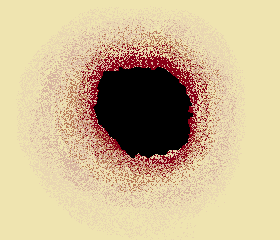 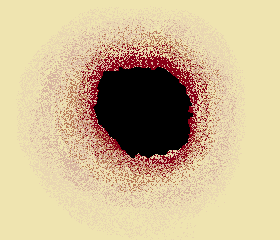 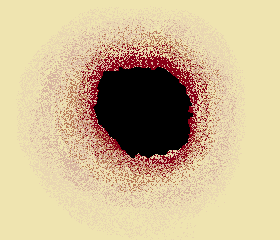 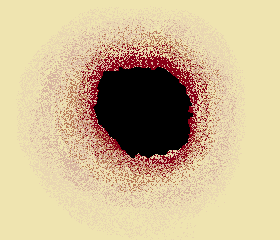 19
13
25
31
37
43
1
7
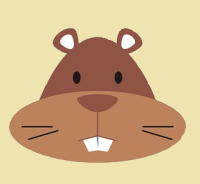 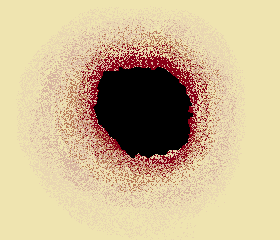 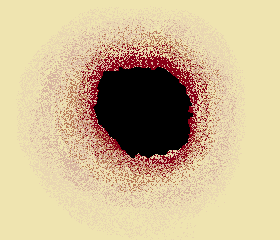 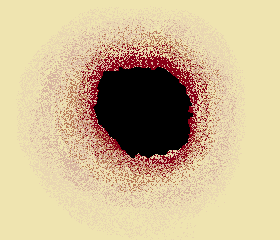 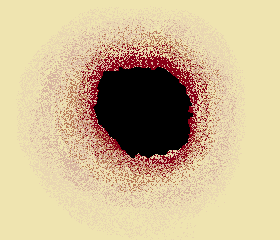 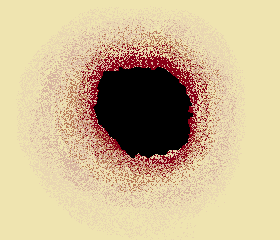 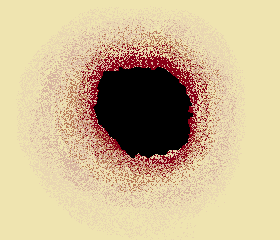 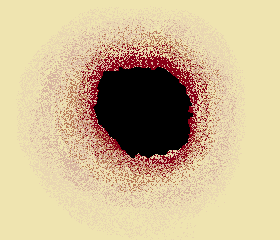 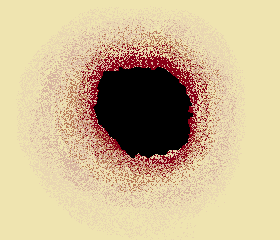 2
20
14
26
32
38
44
8
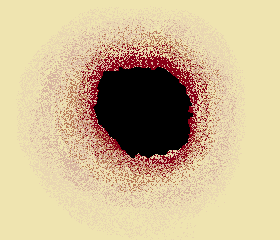 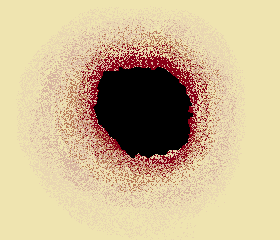 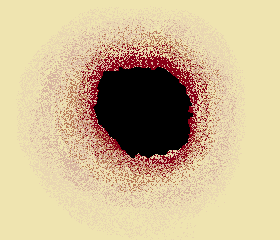 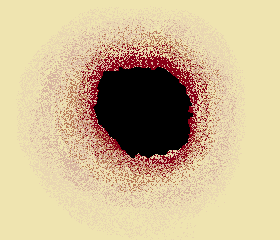 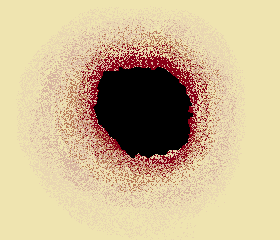 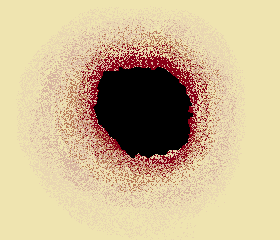 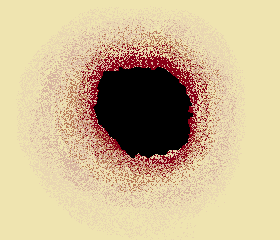 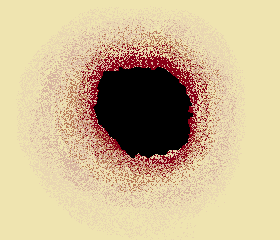 3
21
15
27
33
39
45
9
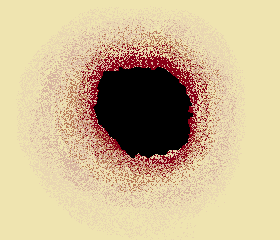 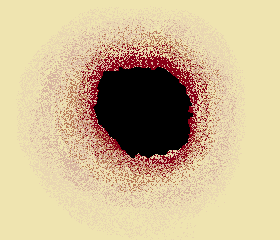 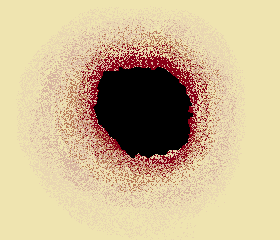 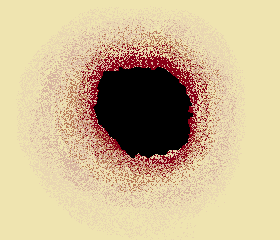 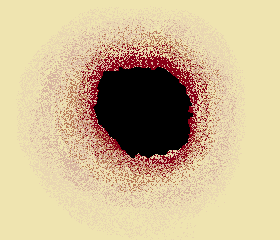 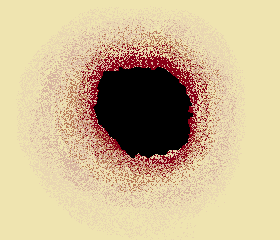 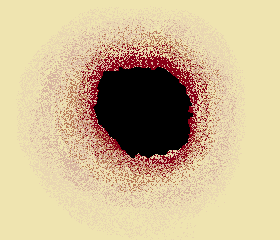 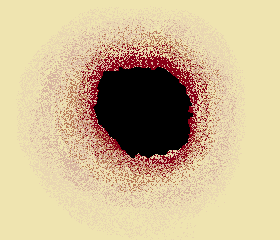 4
22
10
16
28
34
40
46
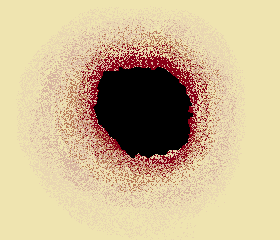 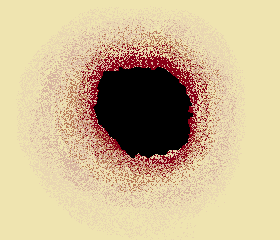 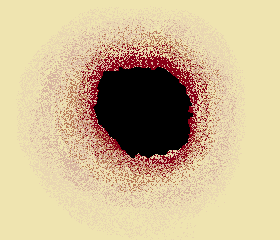 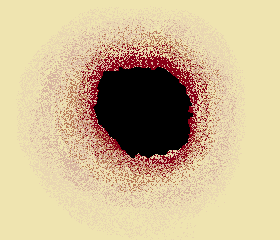 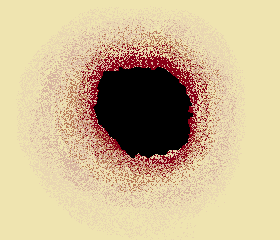 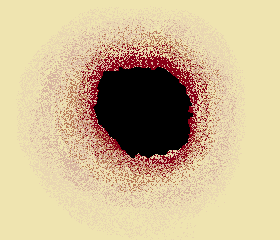 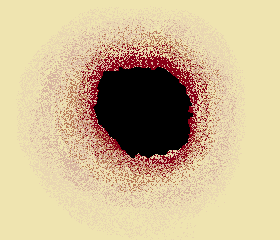 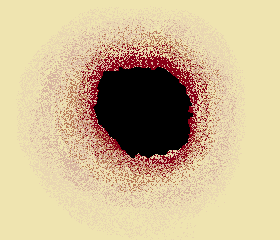 5
23
11
17
29
35
41
47
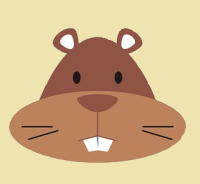 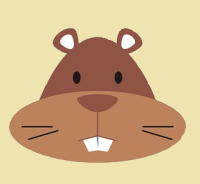 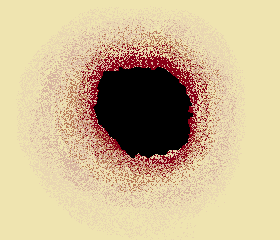 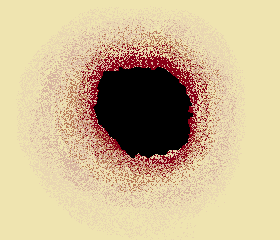 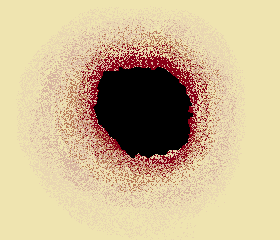 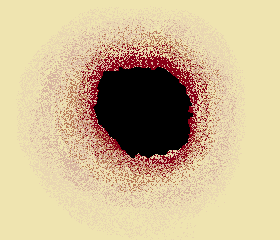 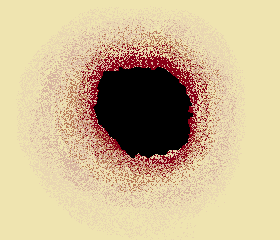 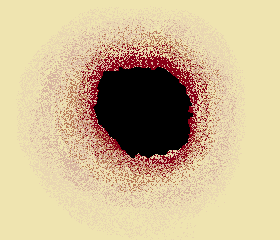 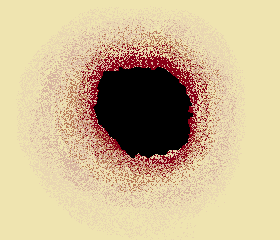 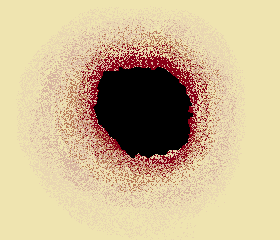 6
24
12
18
30
36
42
48
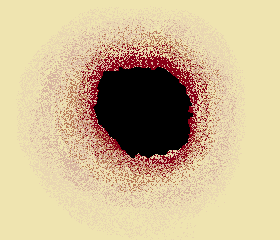 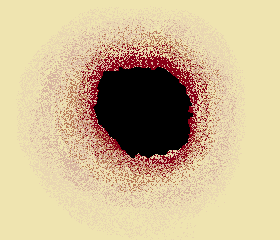 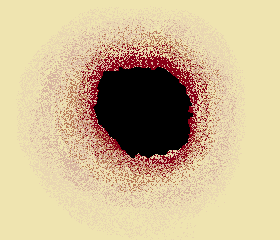 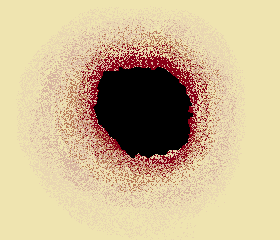 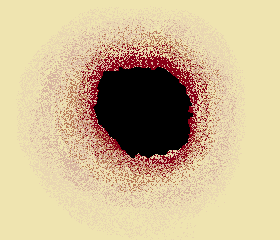 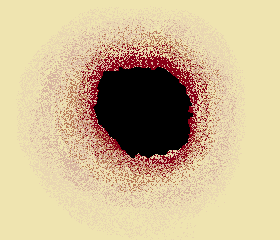 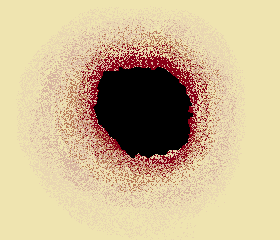 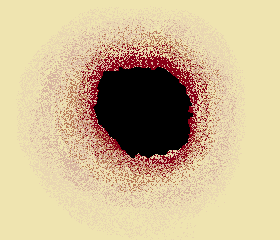 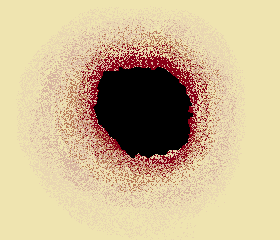 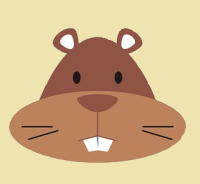 49
19
13
25
31
37
43
1
7
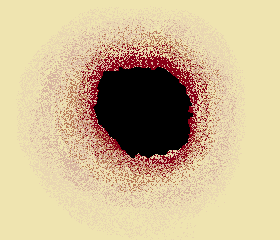 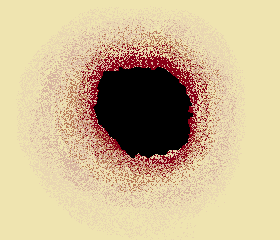 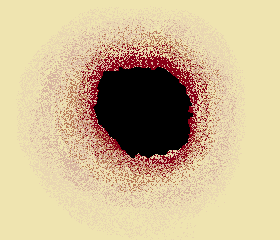 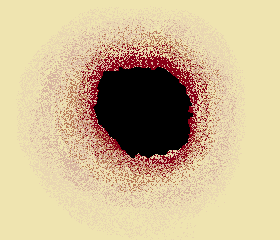 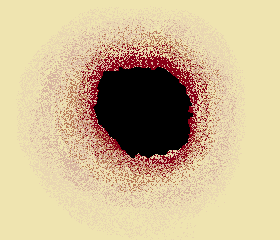 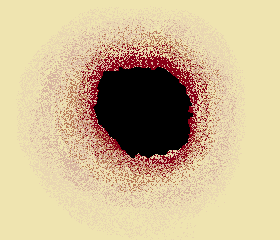 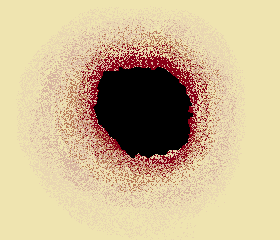 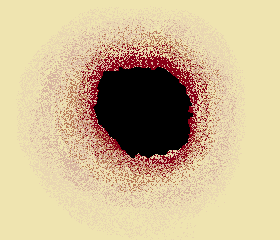 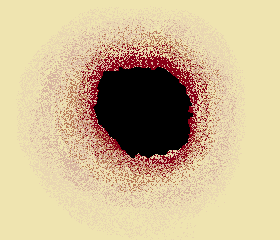 2
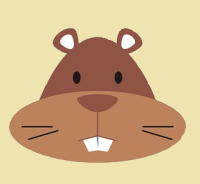 50
20
14
26
32
38
44
8
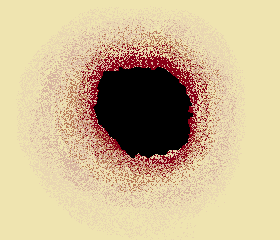 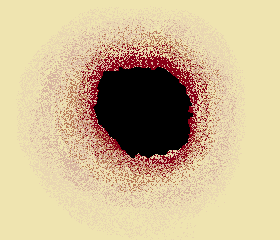 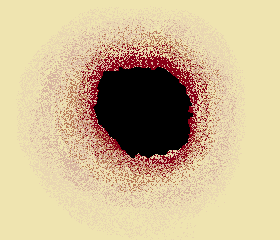 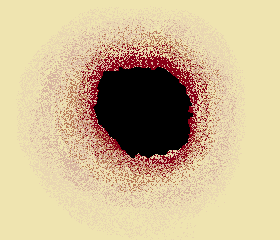 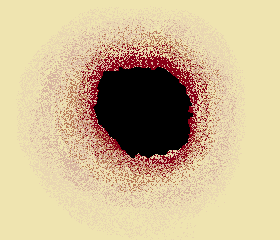 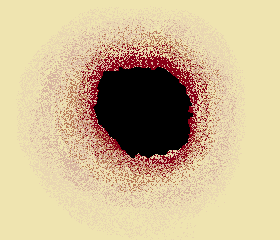 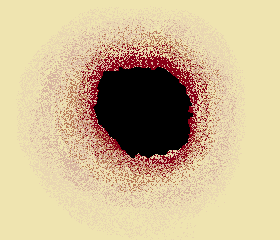 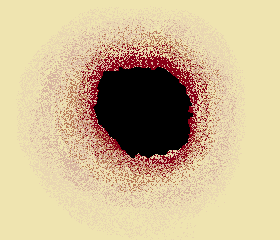 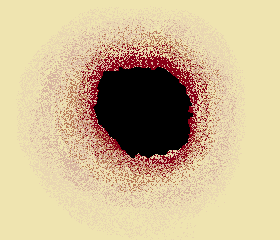 3
51
21
15
27
33
39
45
9
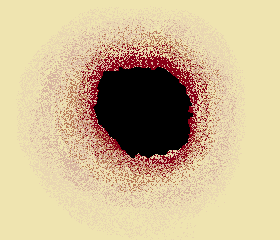 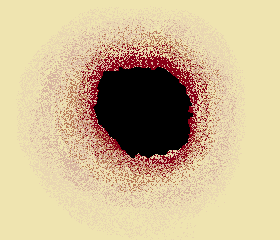 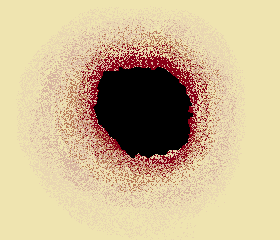 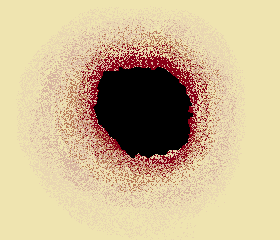 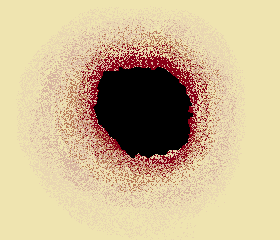 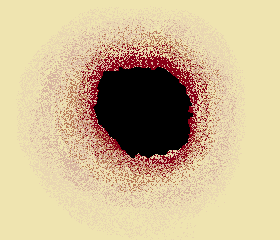 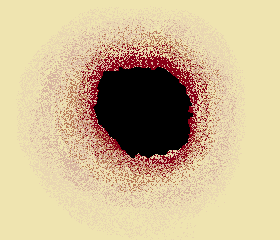 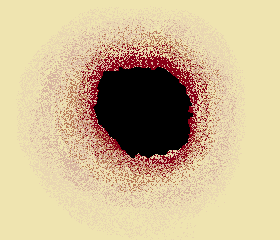 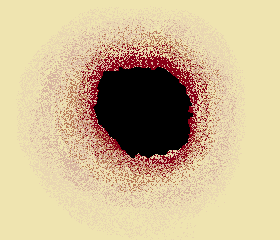 4
52
22
10
16
28
34
40
46
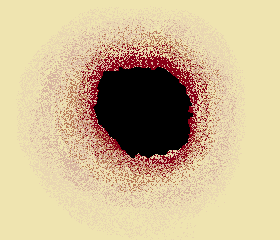 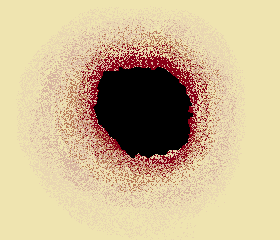 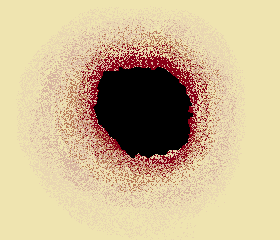 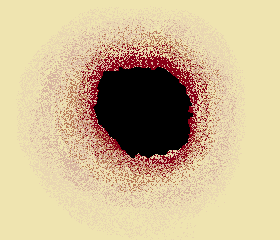 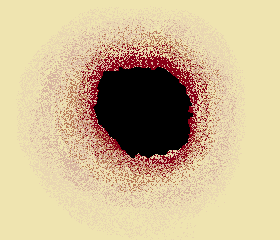 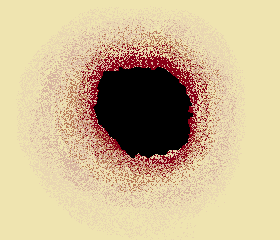 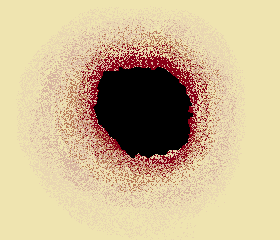 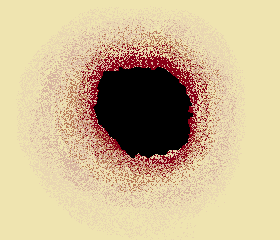 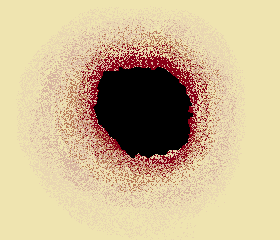 5
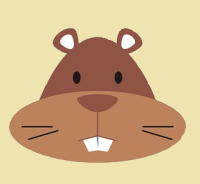 53
23
11
17
29
35
41
47
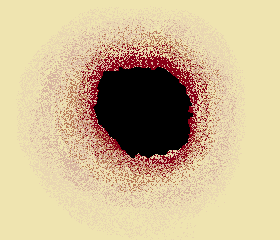 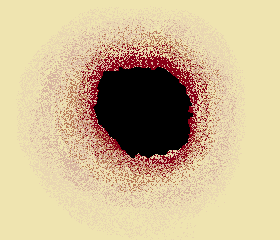 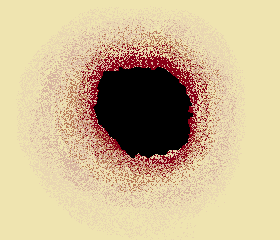 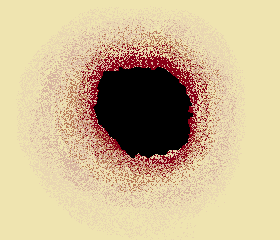 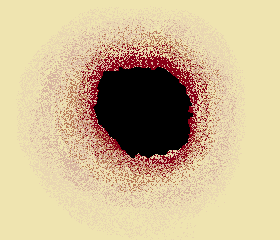 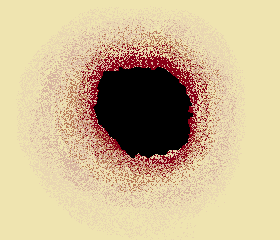 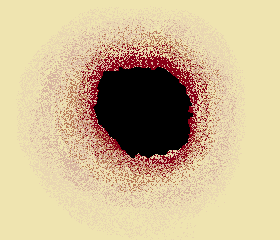 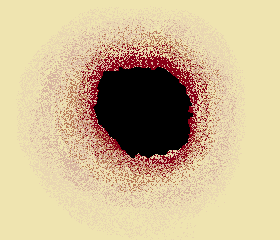 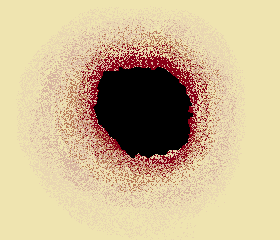 6
24
12
18
30
36
42
48
54
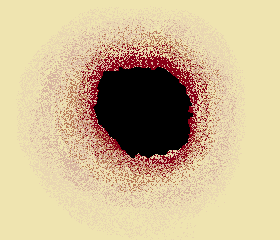 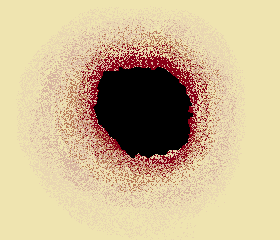 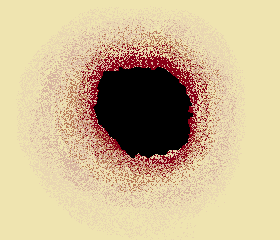 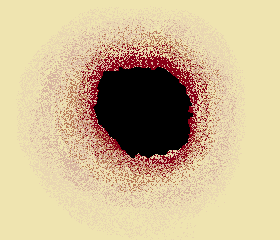 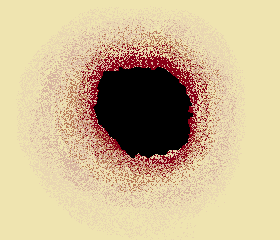 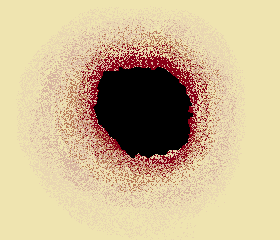 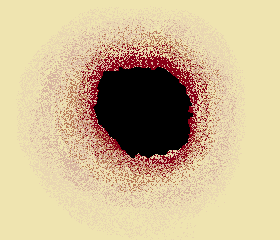 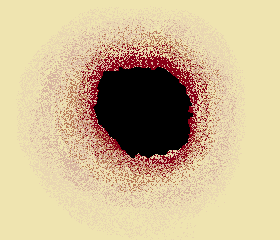 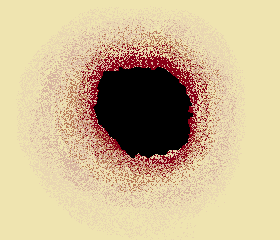 49
19
13
25
31
37
43
1
7
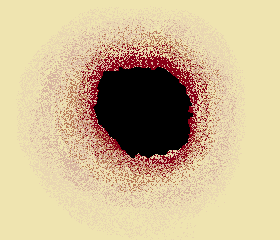 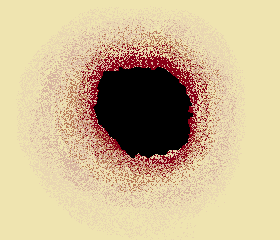 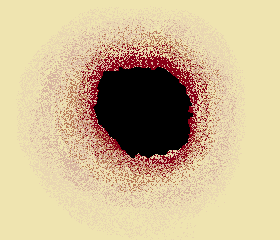 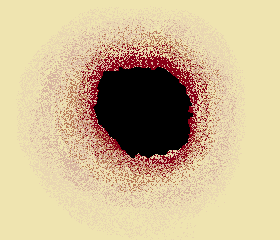 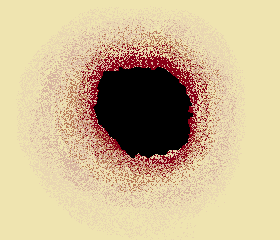 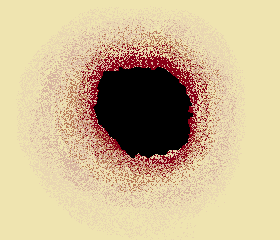 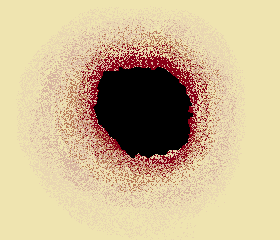 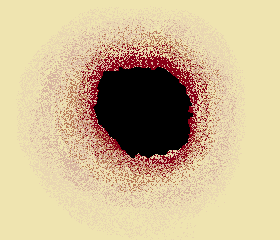 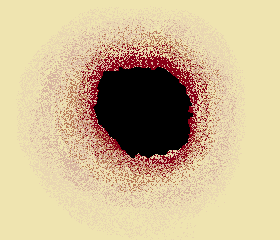 2
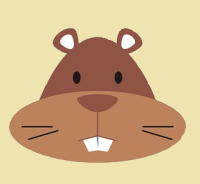 50
20
14
26
32
38
44
8
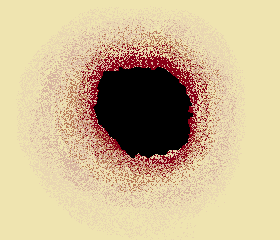 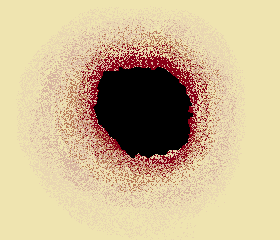 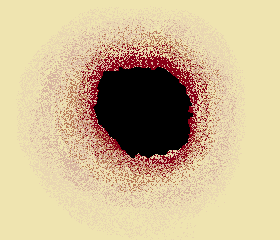 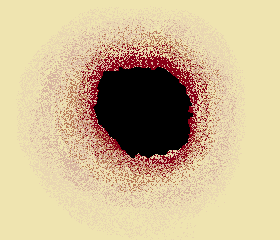 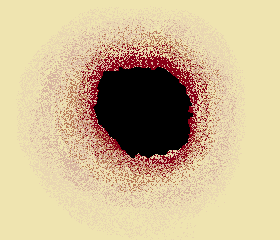 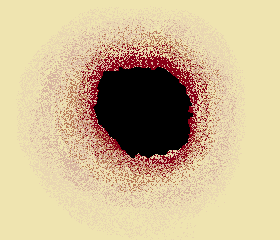 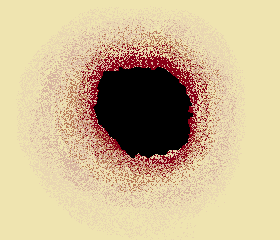 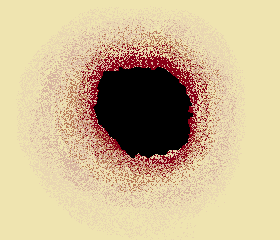 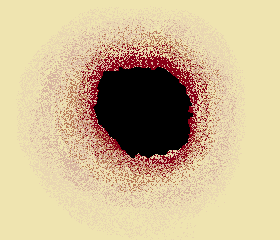 3
51
21
15
27
33
39
45
9
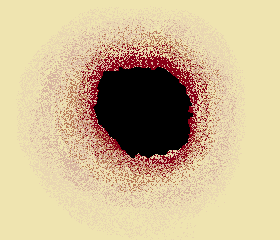 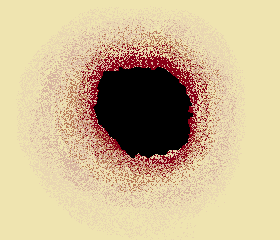 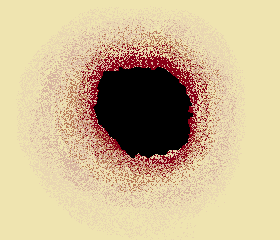 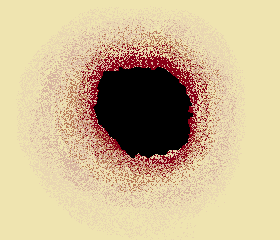 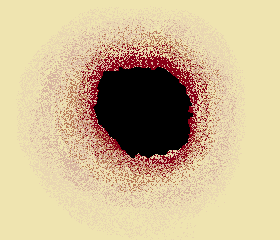 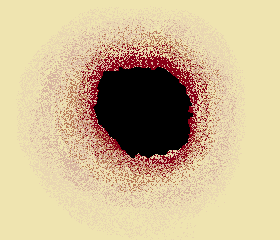 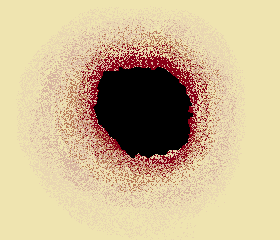 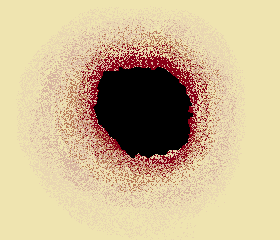 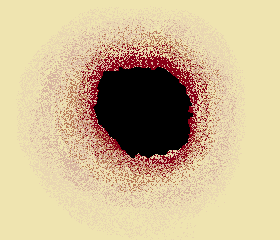 4
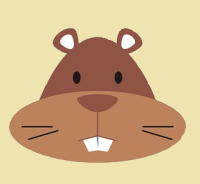 52
22
10
16
28
34
40
46
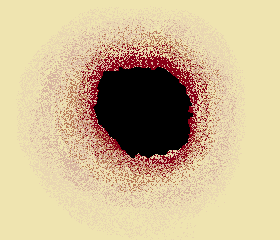 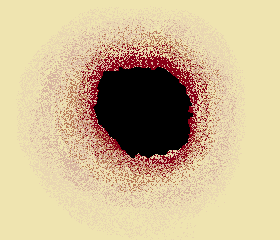 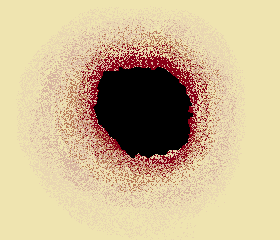 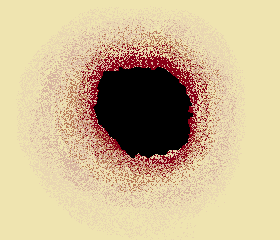 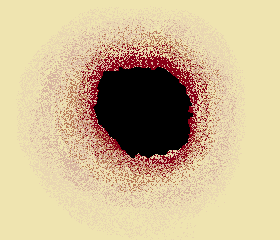 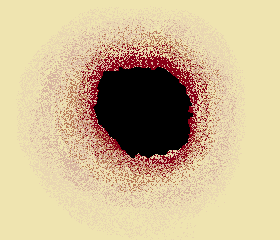 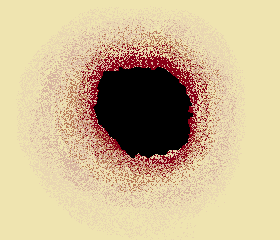 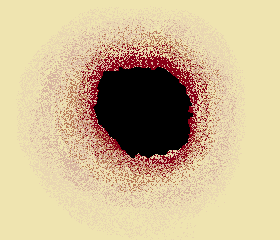 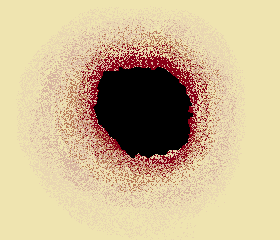 5
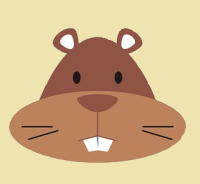 53
23
11
17
29
35
41
47
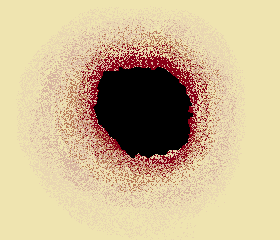 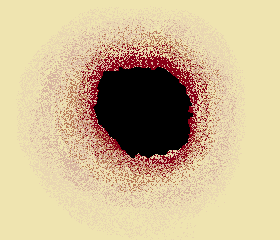 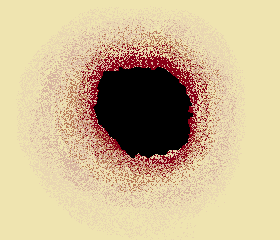 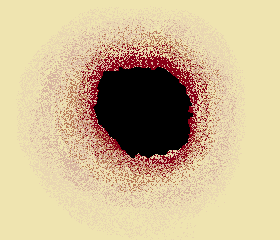 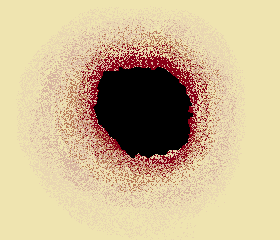 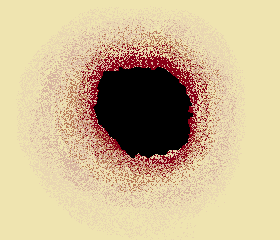 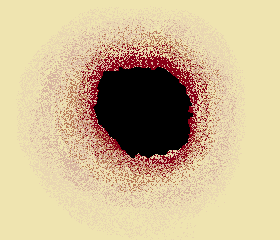 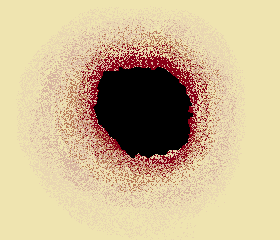 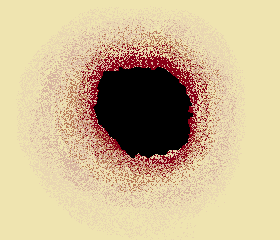 6
24
12
18
30
36
42
48
54
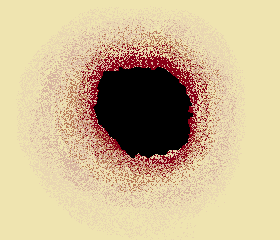 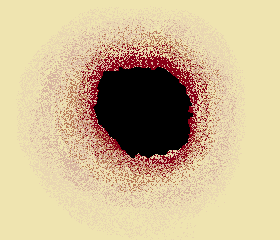 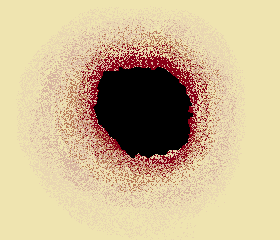 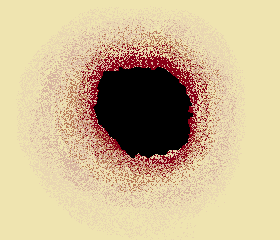 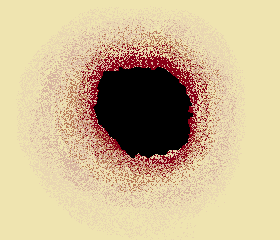 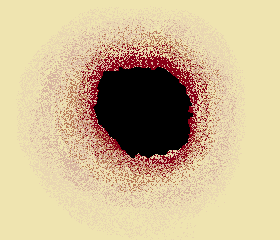 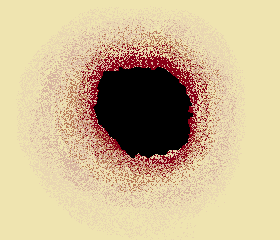 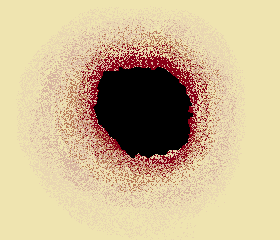 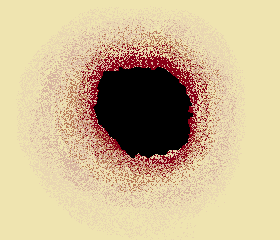 49
19
13
25
31
37
43
1
7
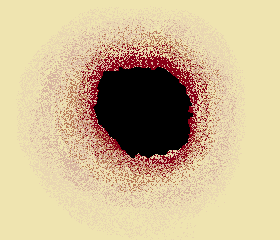 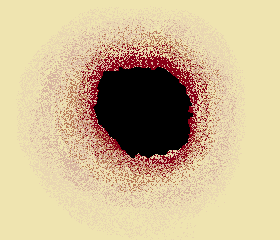 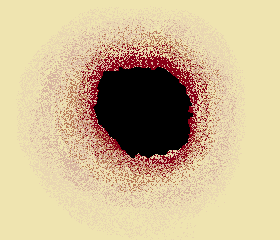 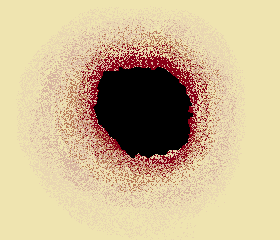 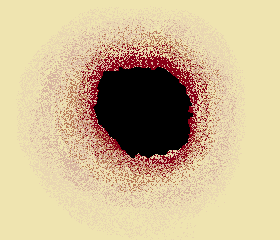 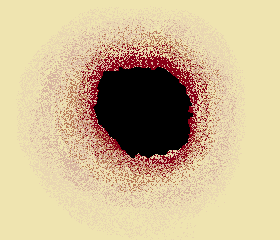 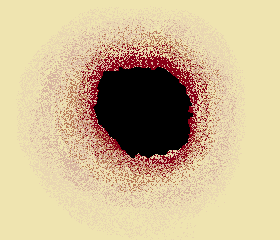 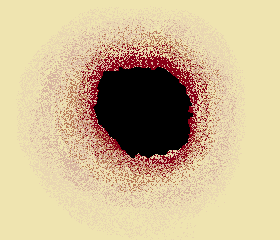 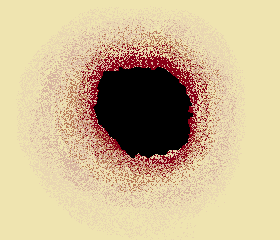 2
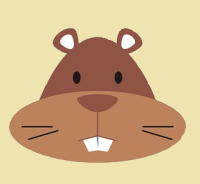 50
20
14
26
32
38
44
8
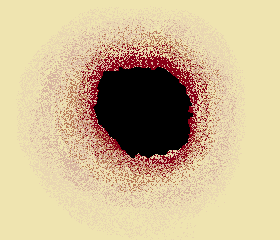 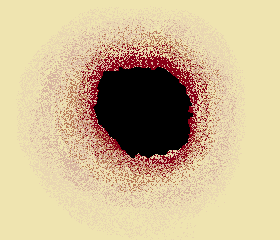 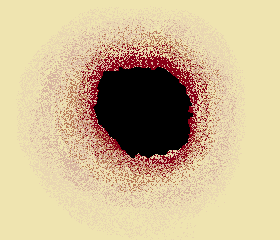 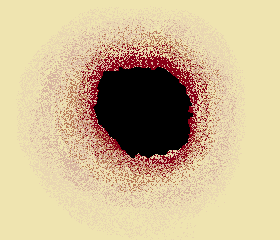 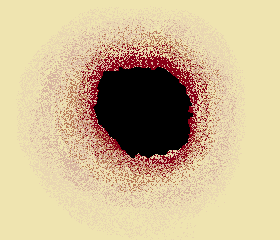 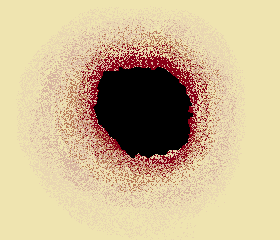 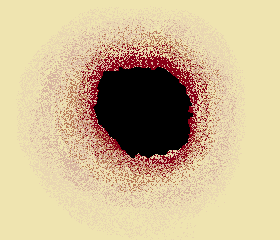 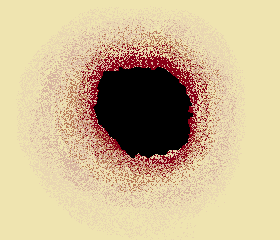 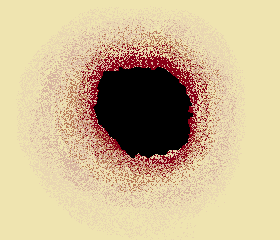 3
51
21
15
27
33
39
45
9
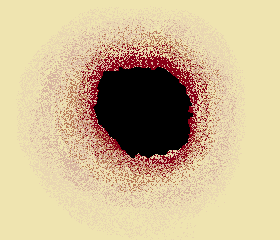 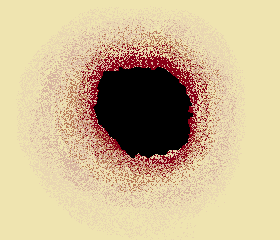 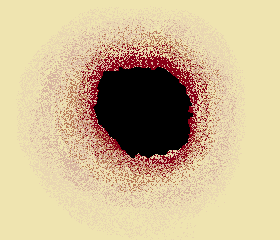 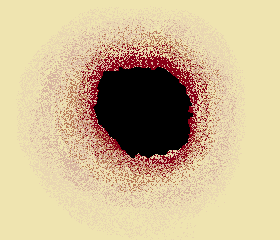 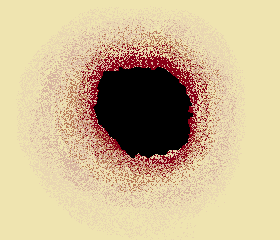 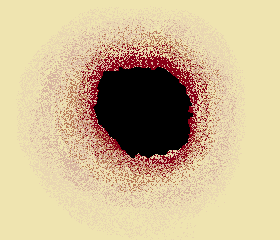 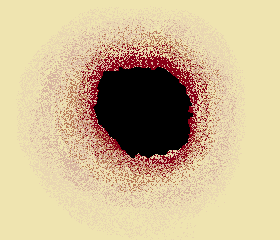 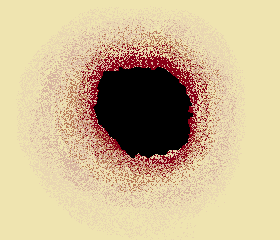 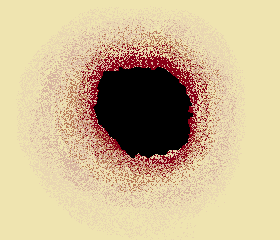 4
52
22
10
16
28
34
40
46
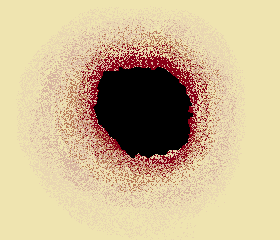 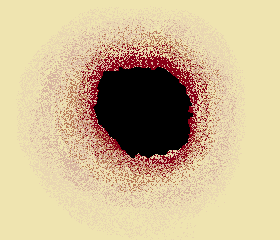 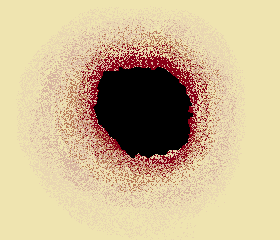 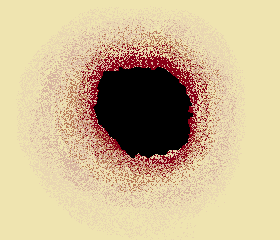 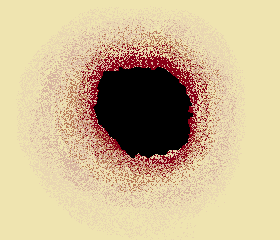 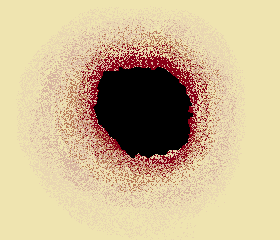 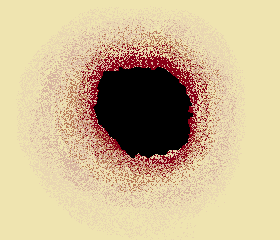 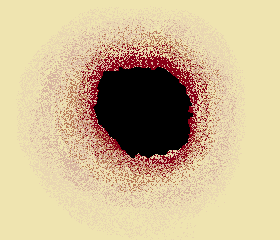 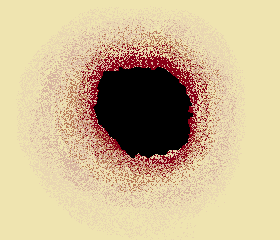 5
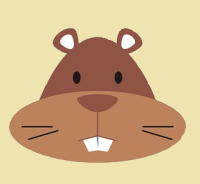 53
23
11
17
29
35
41
47
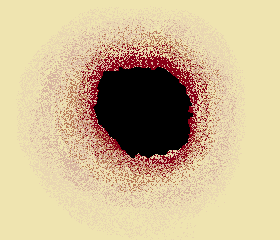 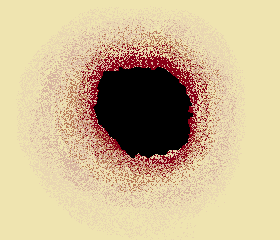 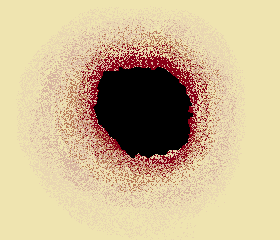 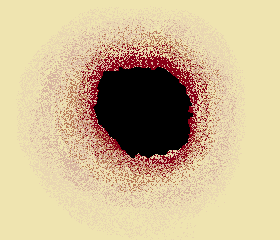 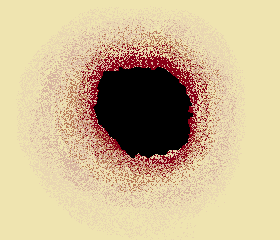 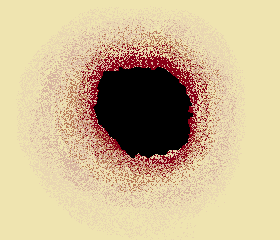 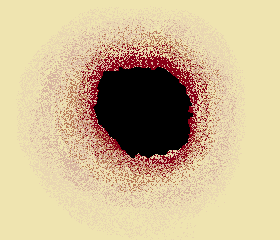 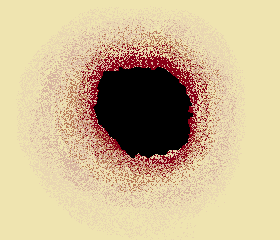 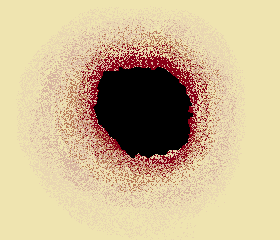 6
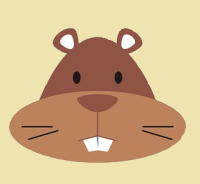 24
12
18
30
36
42
48
54
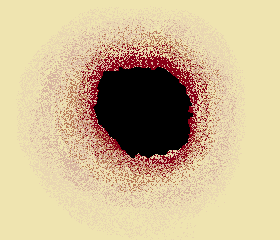 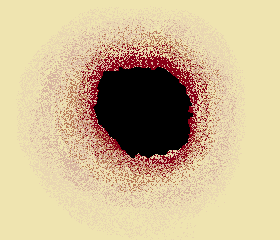 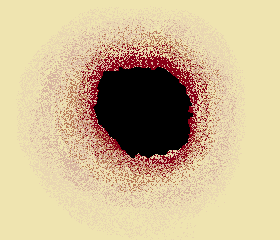 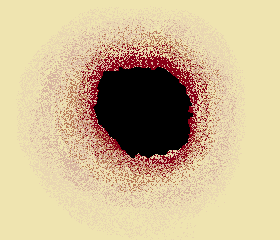 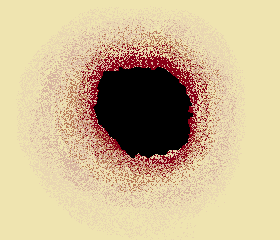 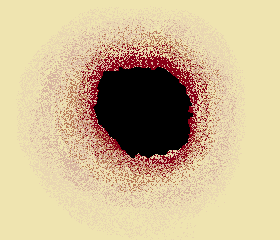 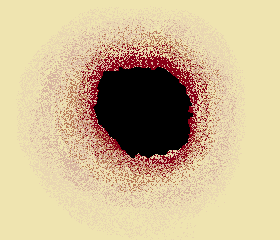 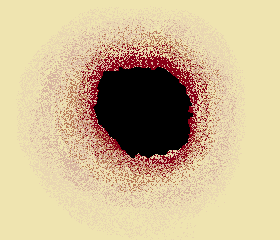 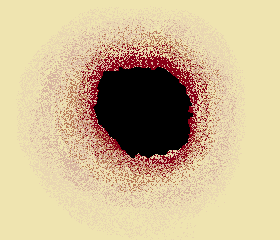 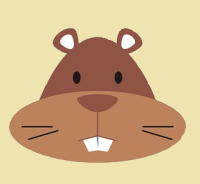 49
19
13
25
31
37
43
1
7
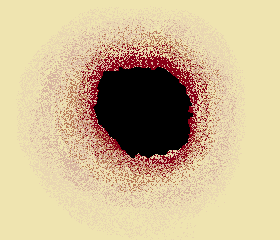 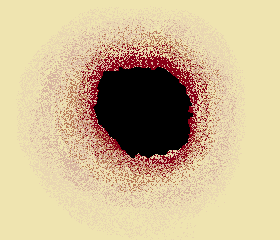 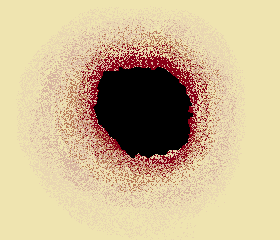 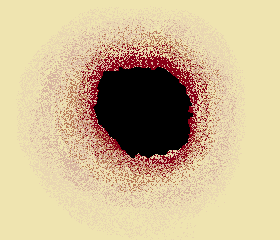 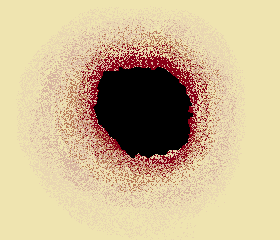 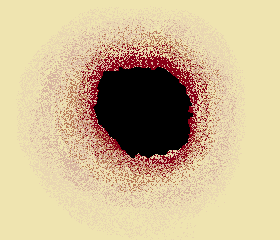 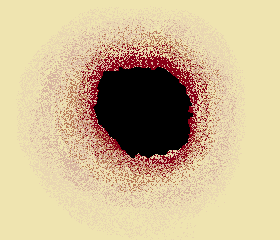 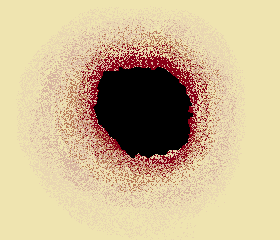 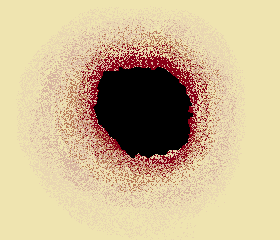 2
50
20
14
26
32
38
44
8
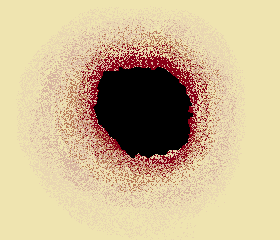 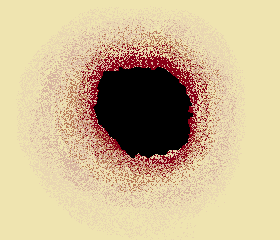 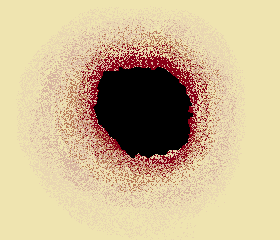 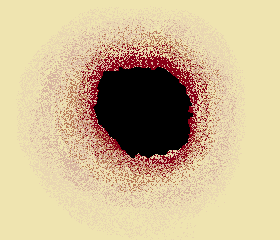 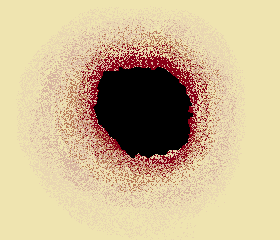 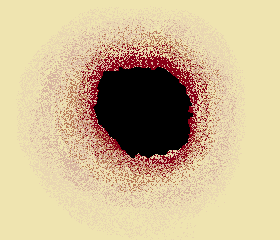 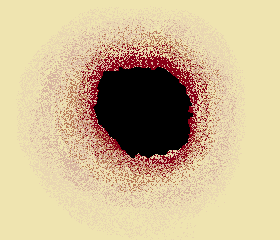 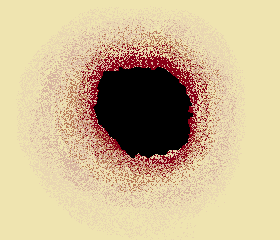 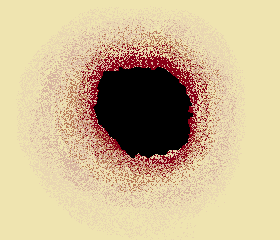 3
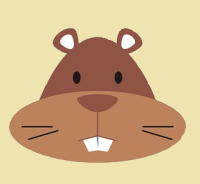 51
21
15
27
33
39
45
9
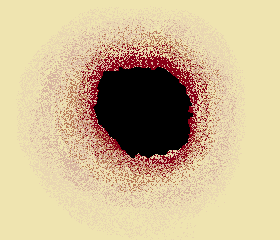 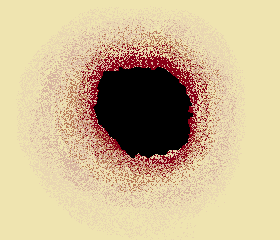 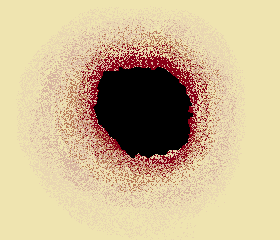 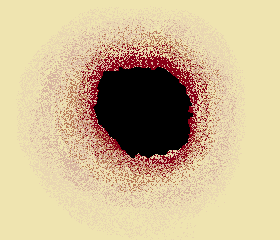 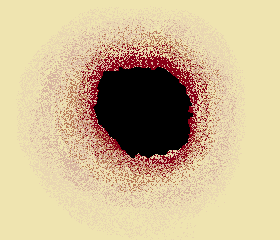 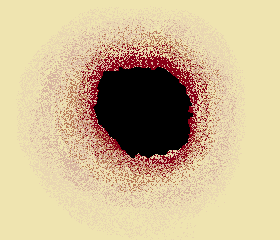 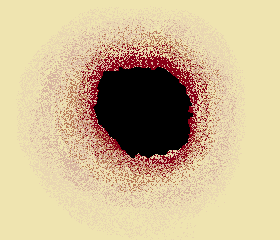 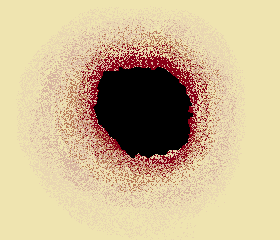 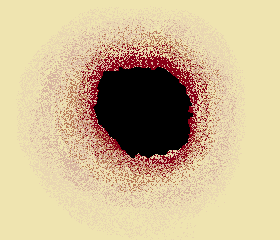 4
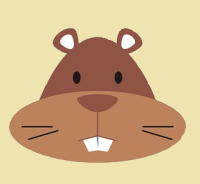 52
22
10
16
28
34
40
46
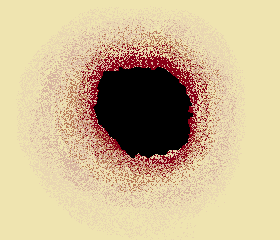 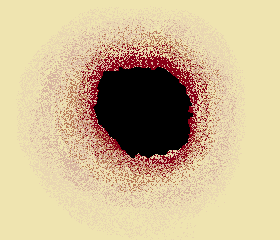 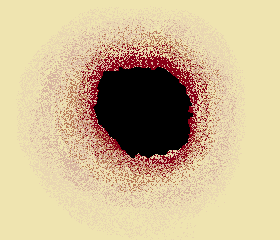 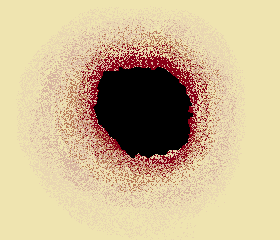 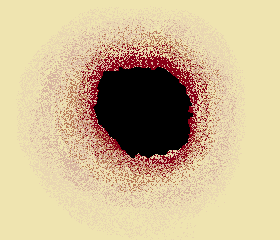 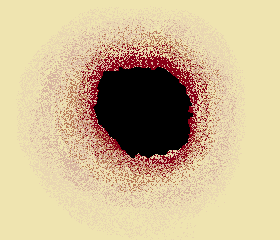 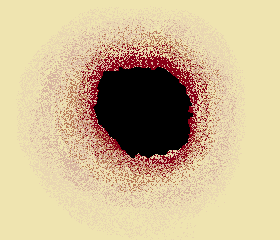 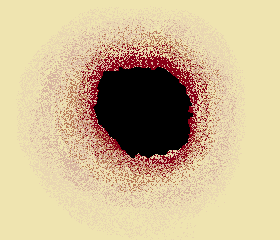 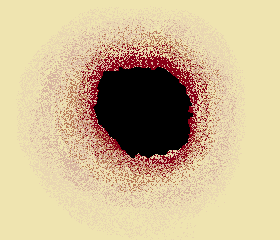 5
53
23
11
17
29
35
41
47
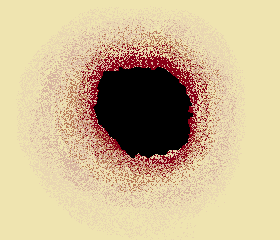 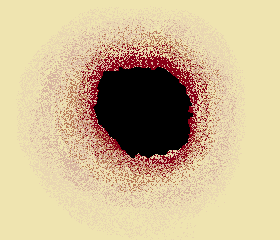 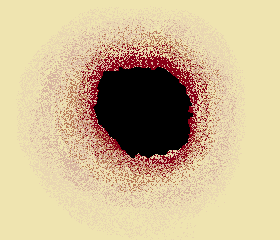 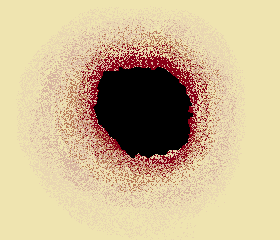 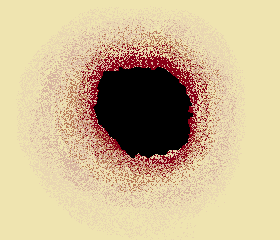 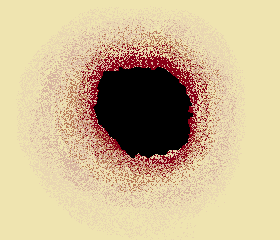 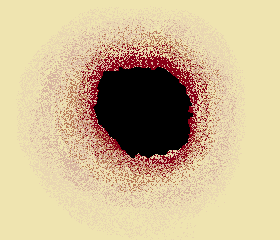 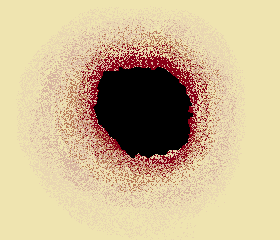 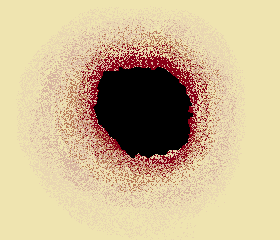 6
24
12
18
30
36
42
48
54
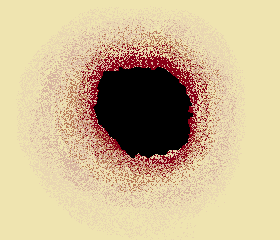 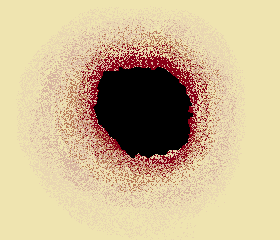 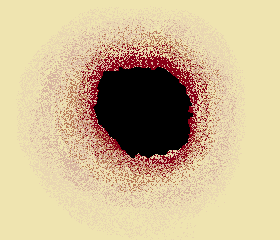 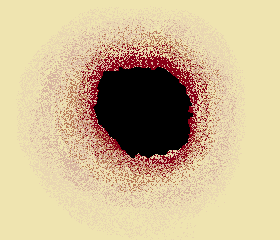 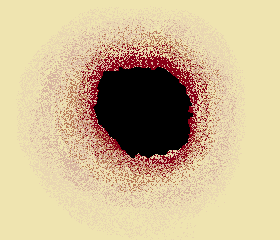 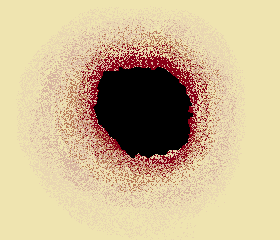 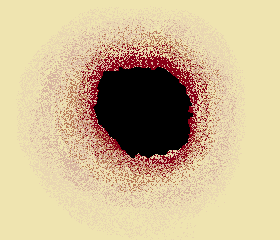 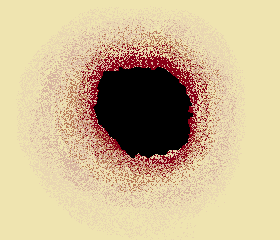 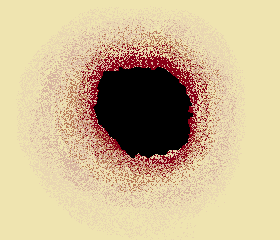 49
19
13
25
31
37
43
1
7
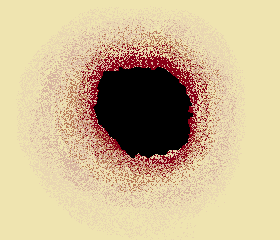 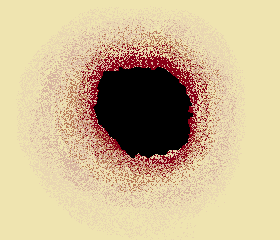 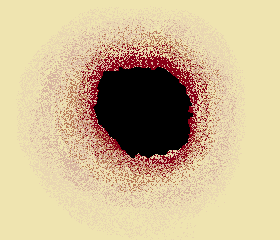 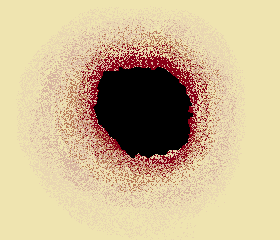 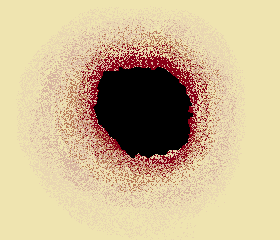 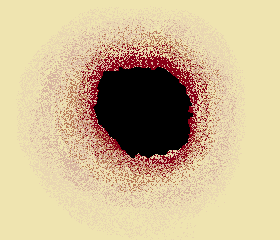 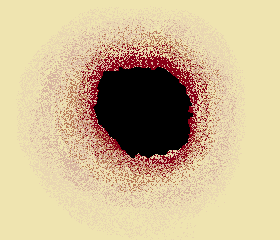 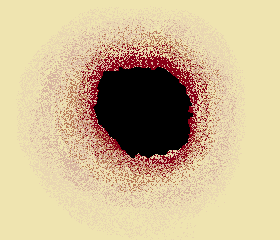 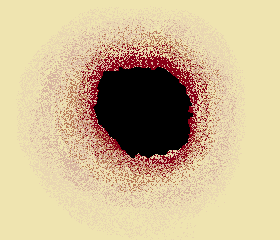 2
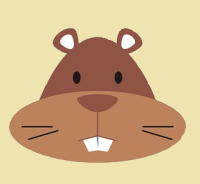 50
20
14
26
32
38
44
8
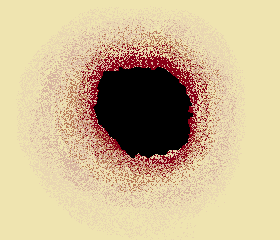 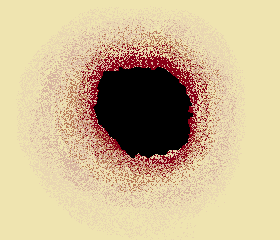 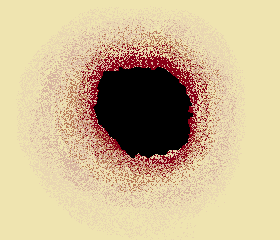 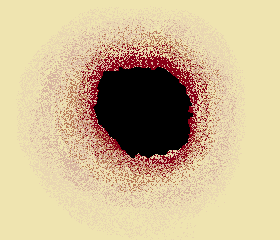 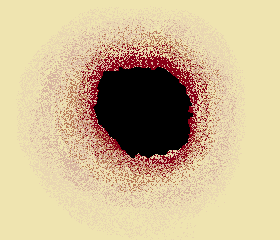 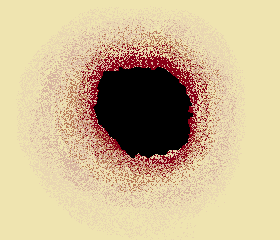 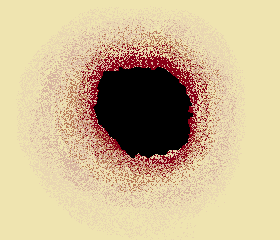 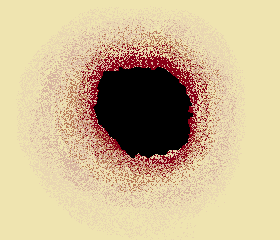 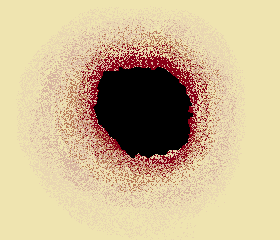 3
51
21
15
27
33
39
45
9
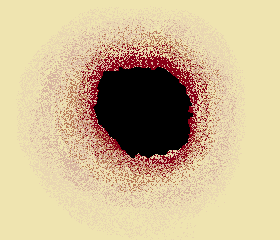 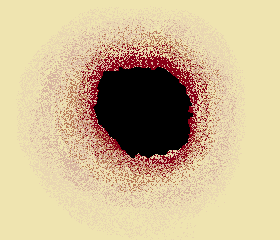 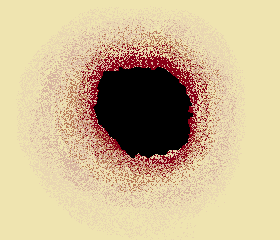 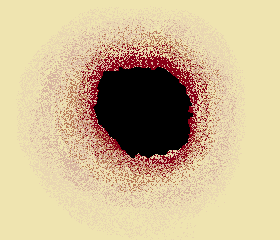 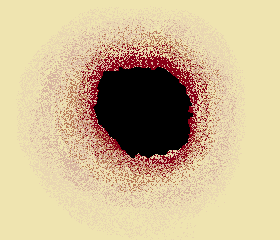 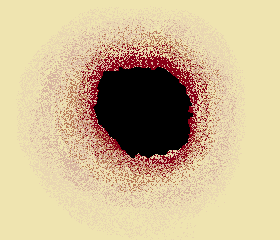 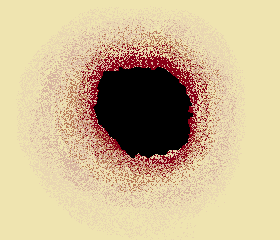 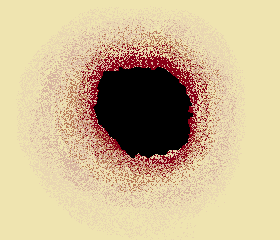 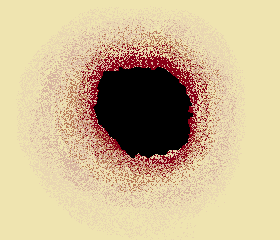 4
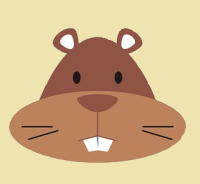 52
22
10
16
28
34
40
46
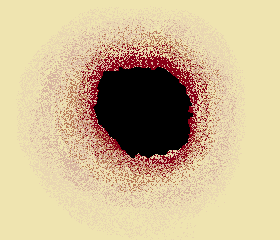 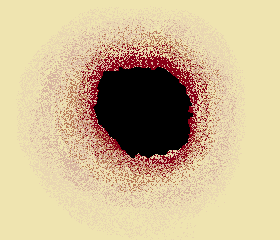 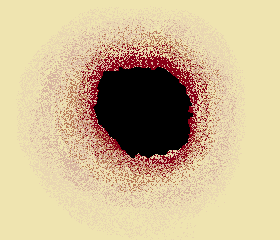 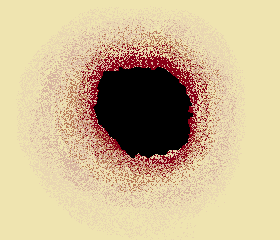 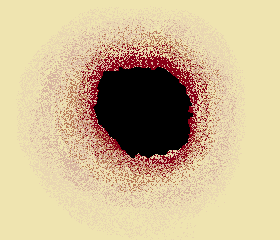 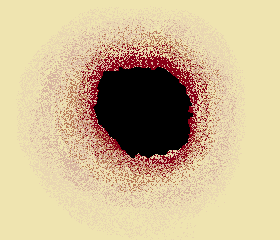 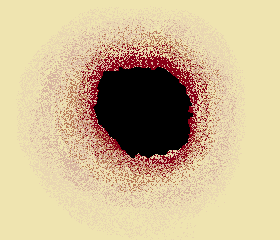 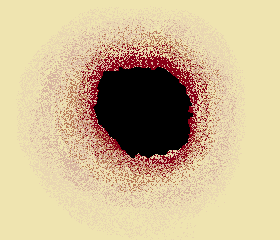 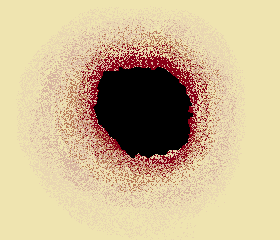 5
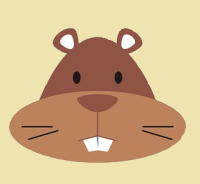 53
23
11
17
29
35
41
47
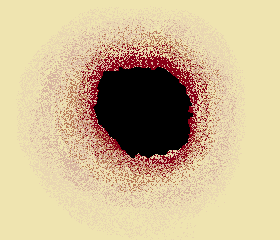 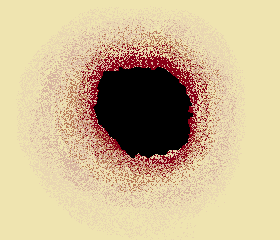 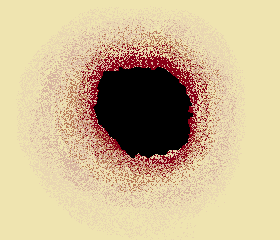 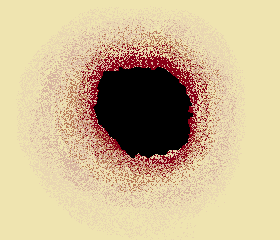 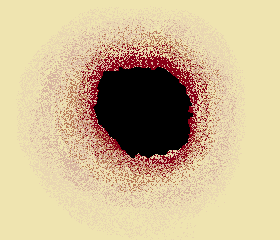 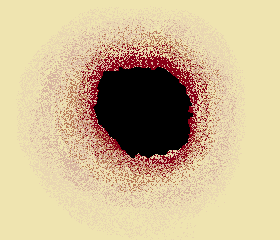 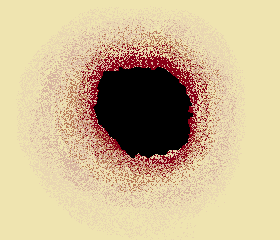 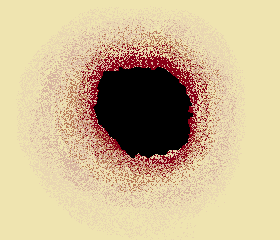 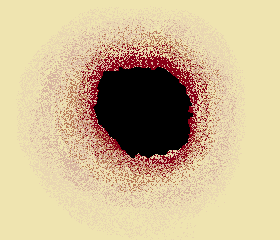 6
24
12
18
30
36
42
48
54
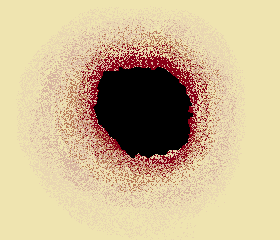 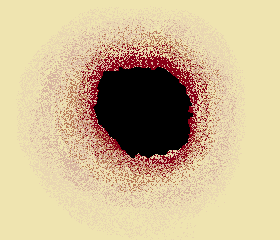 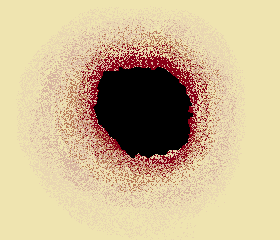 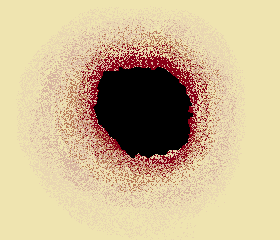 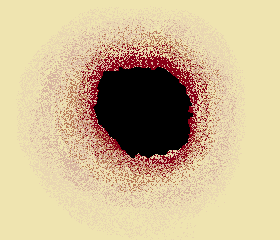 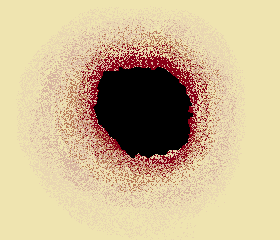 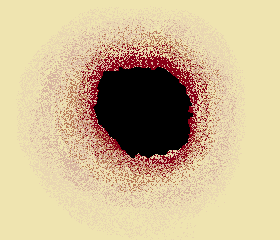 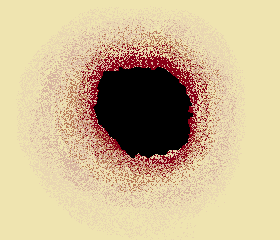 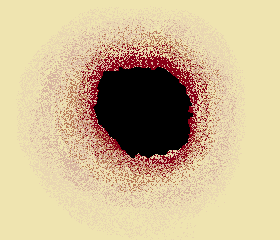 49
19
13
25
31
37
43
1
7
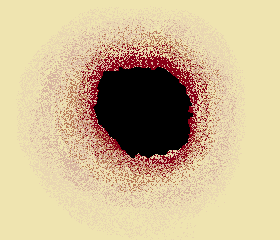 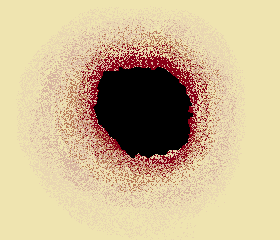 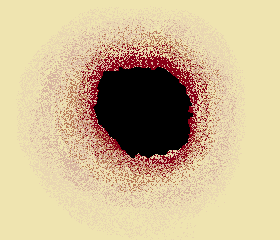 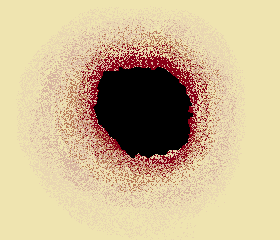 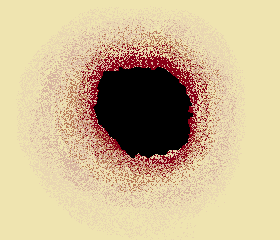 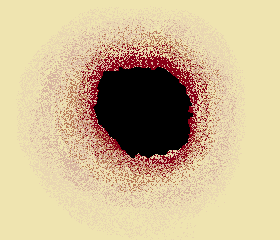 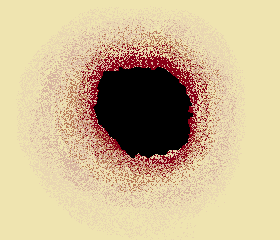 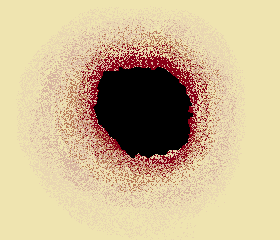 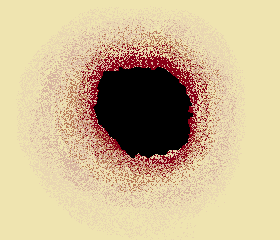 2
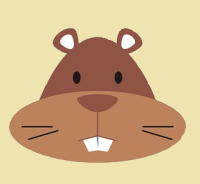 50
20
14
26
32
38
44
8
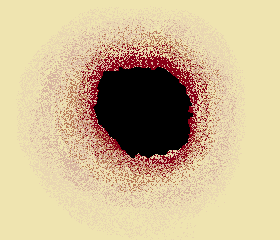 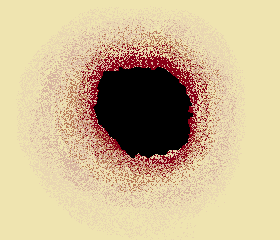 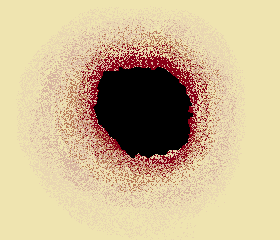 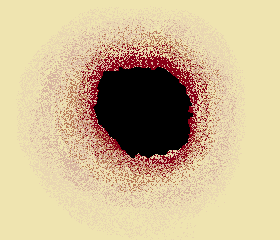 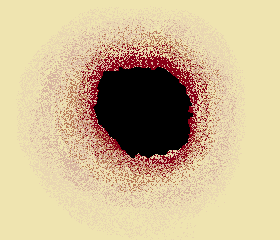 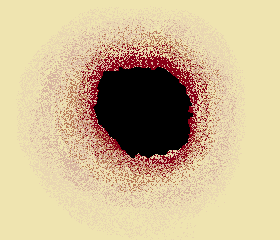 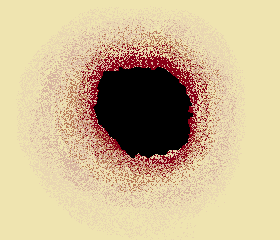 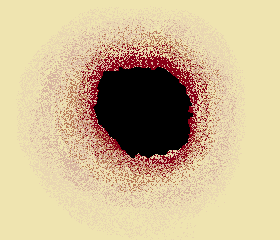 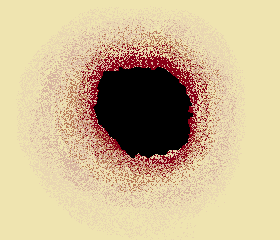 3
51
21
15
27
33
39
45
9
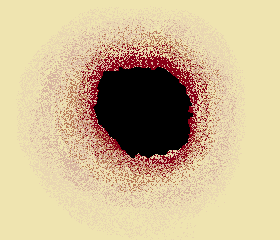 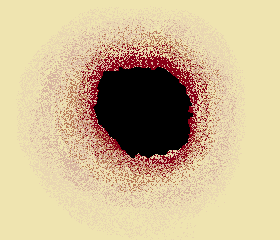 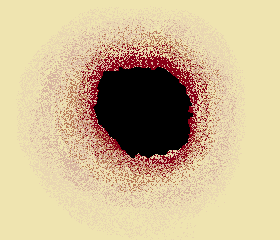 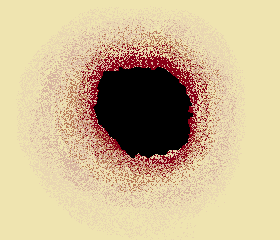 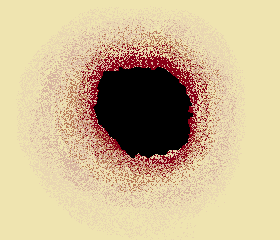 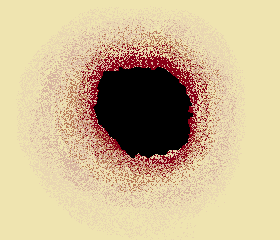 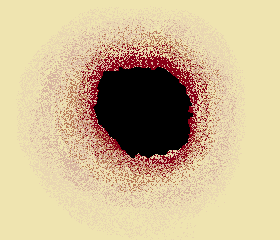 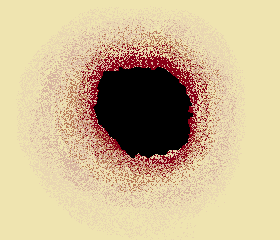 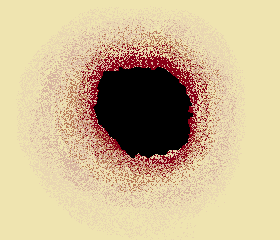 4
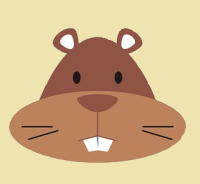 52
22
10
16
28
34
40
46
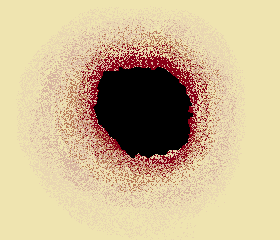 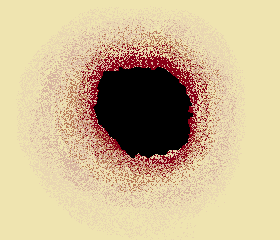 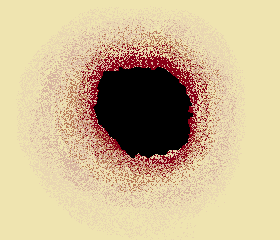 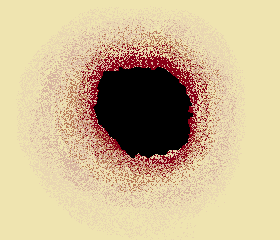 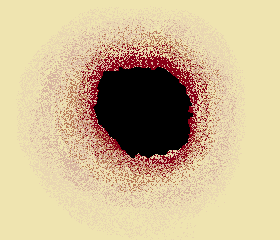 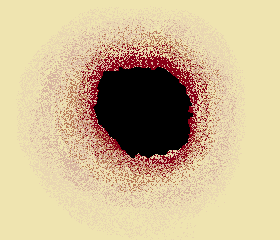 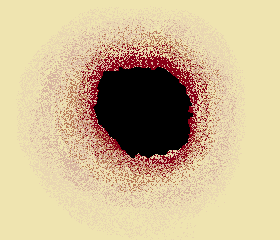 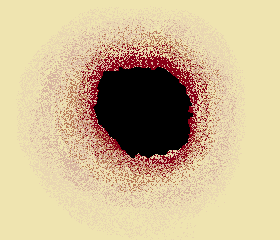 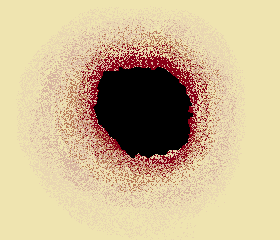 5
53
23
11
17
29
35
41
47
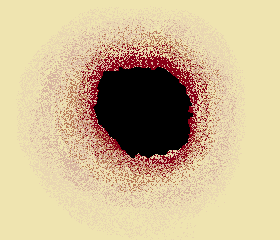 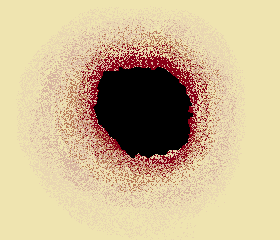 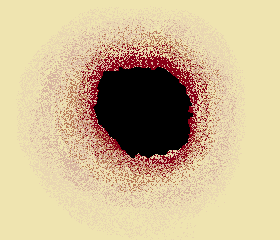 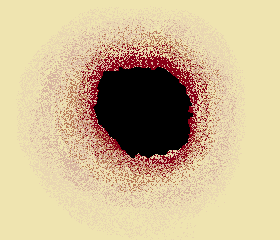 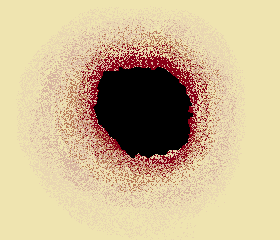 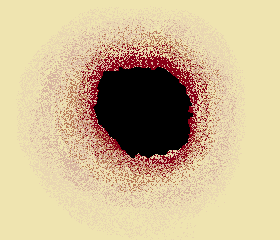 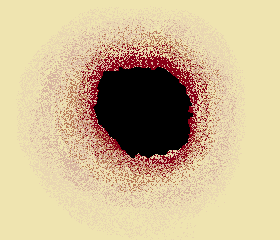 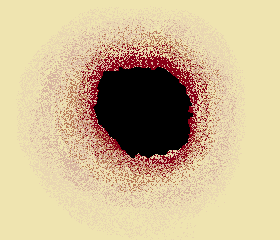 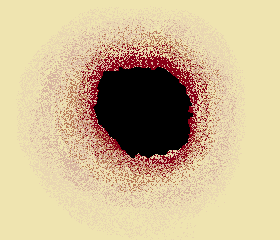 6
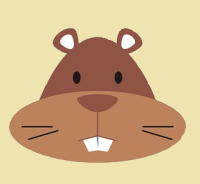 24
12
18
30
36
42
48
54